TACC @ 20 Looking Back and Looking Forward
Dan StanzioneExecutive Director, TACCAssociate Vice President for Research, UT-Austin

OU Supercomputing SymposiumSeptember 2020
TACC - 2021
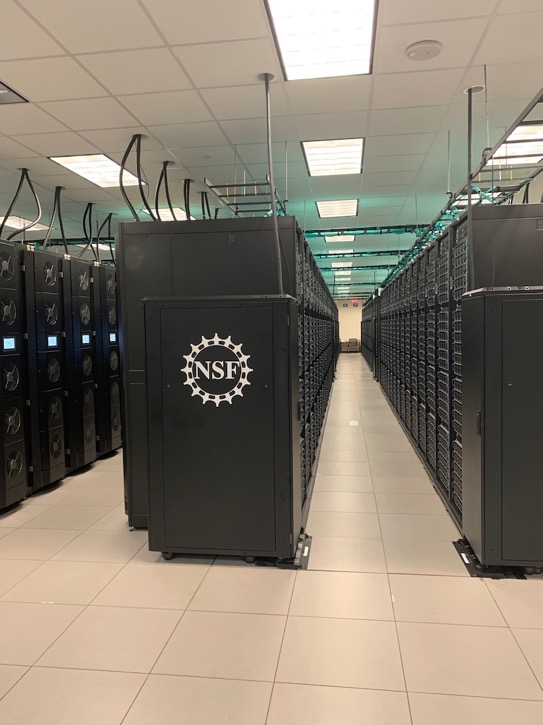 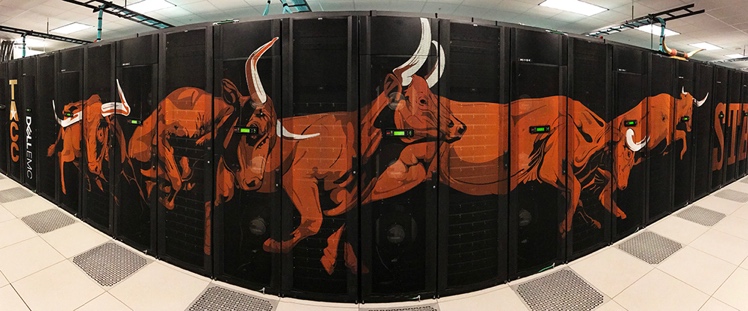 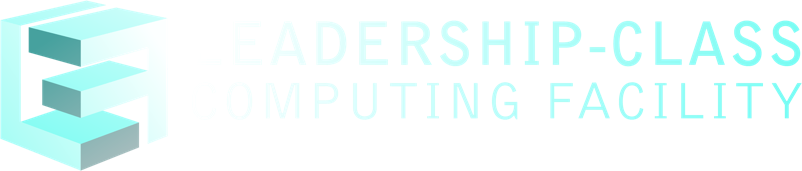 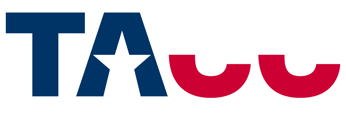 9/29/21
2
Despite covid, another fantastic year
Almost *TEN MILLION* jobs delivered to almost 50k people. 
About SEVEN BILLION core hours delivered. 
Lonestar-5 decommissioned, Lonestar-6 delivered. 
Upgrades to Frontera, coming upgrades to Stampede2
Corral and Stockyard upgraded/replaced 
TACC contributed to the winning Gordon Bell Prize 
Lots of great science. . .
9/29/21
3
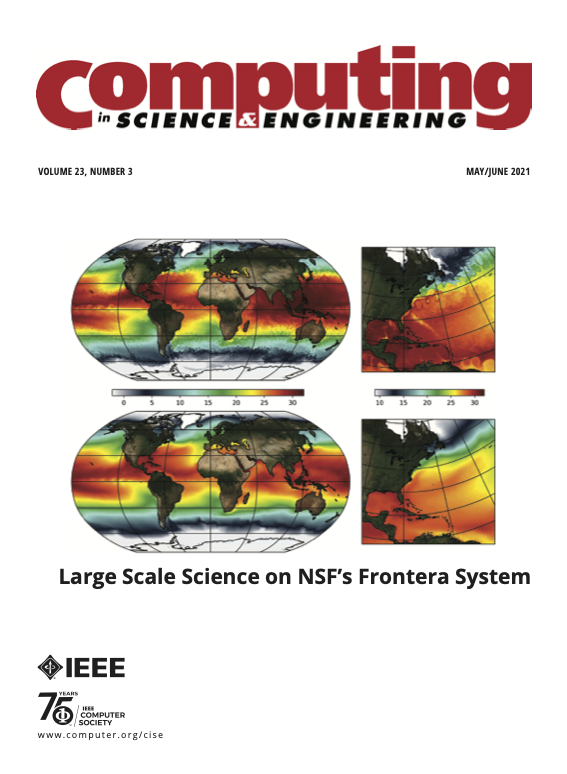 9/29/21
4
Also in 2021
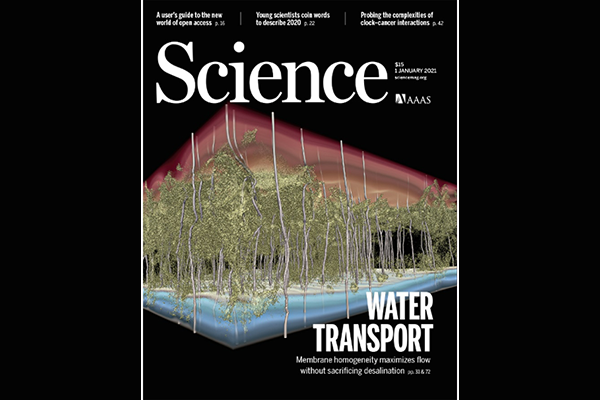 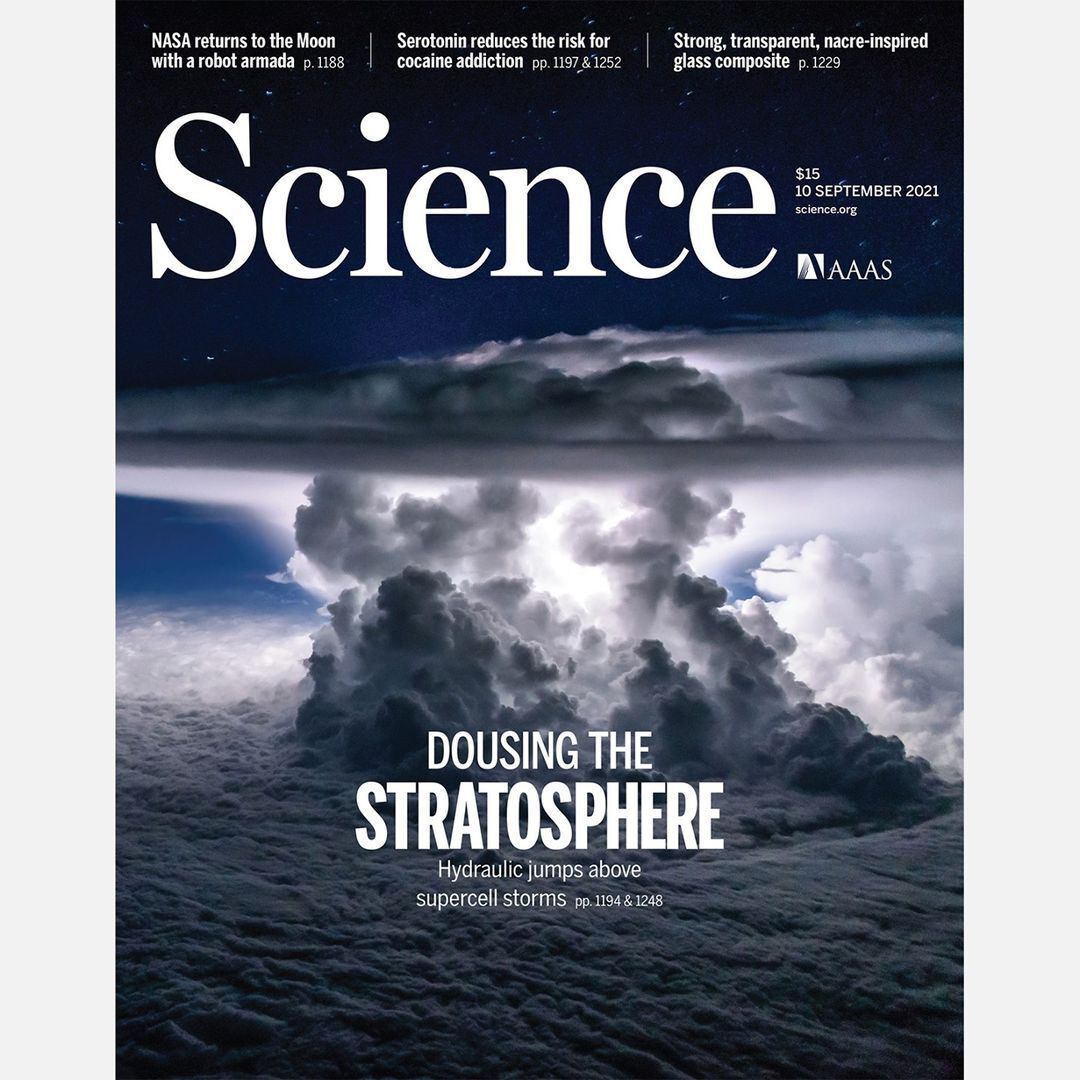 9/29/21
5
…and its atomic-level dynamics

~1.7 million atoms

Charmm36 force field
NAMD2 on TACC Frontera
~ 60 ns/day on 256 nodes


> 4 microseconds for each system
Using Frontera 

to see the unseen
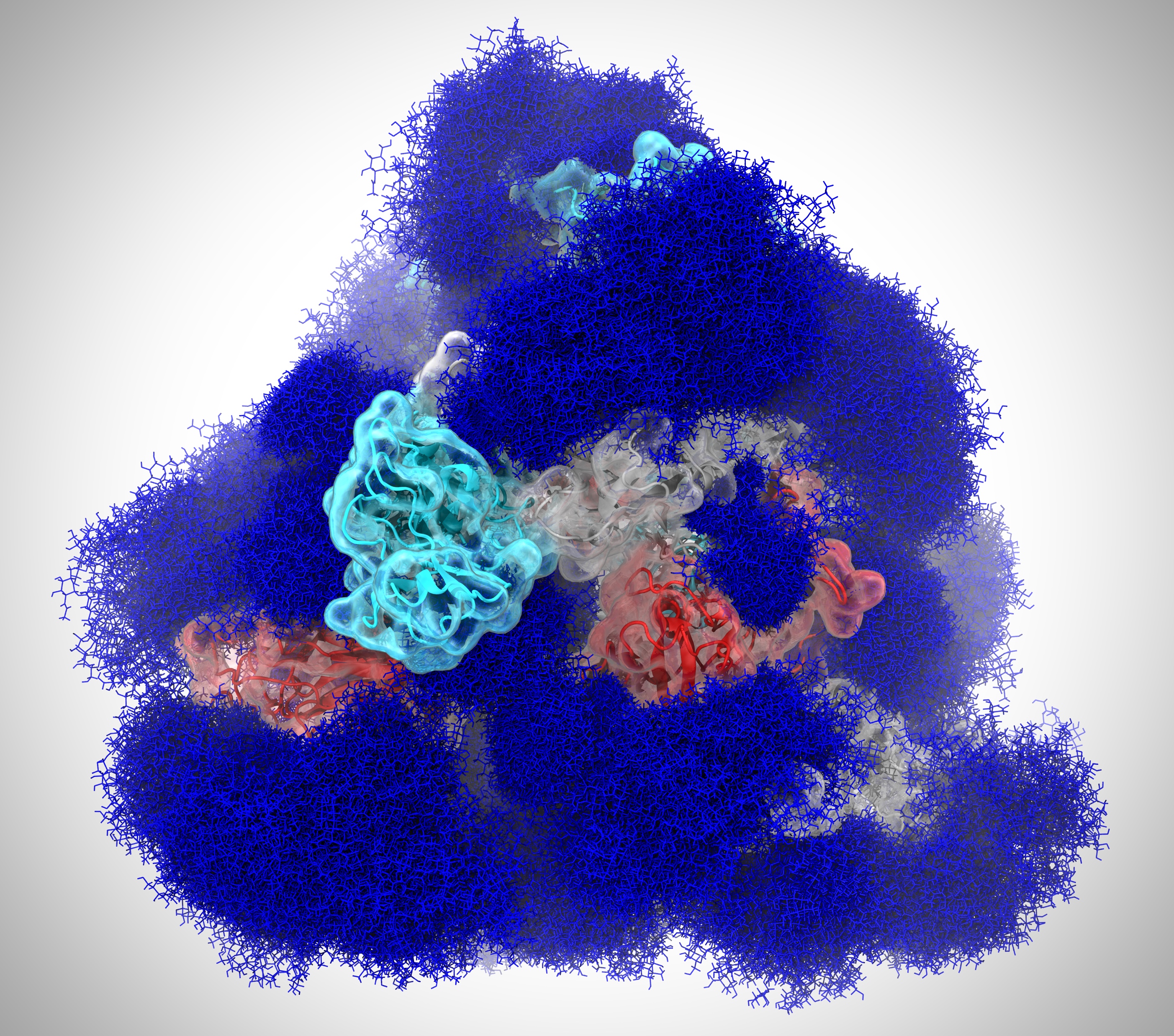 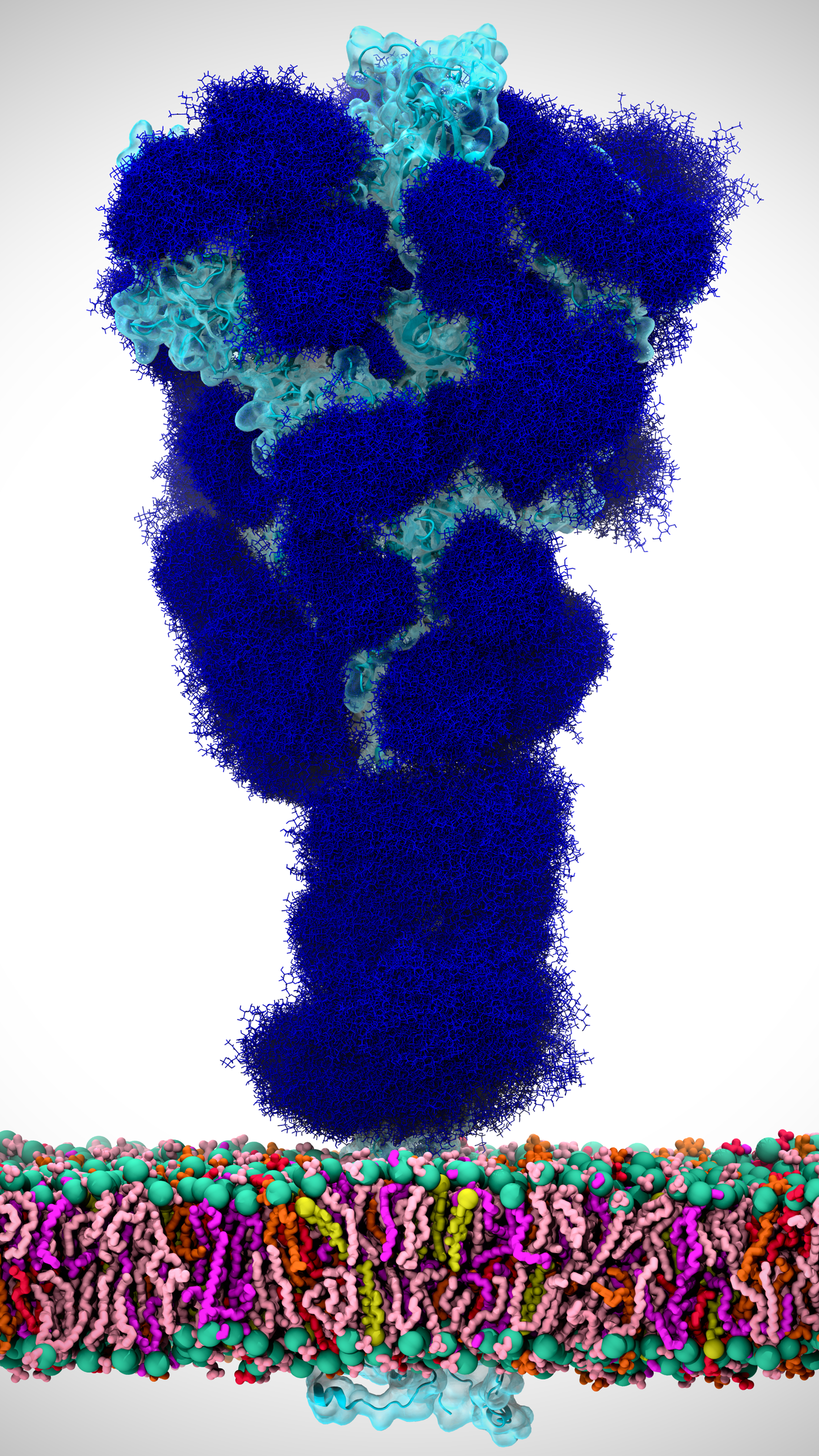 AMARO LAB
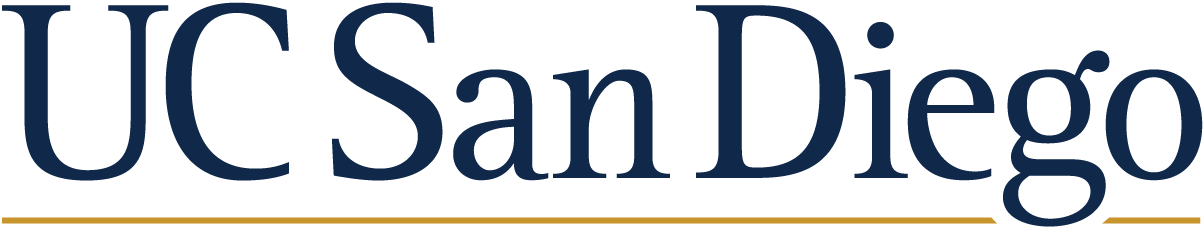 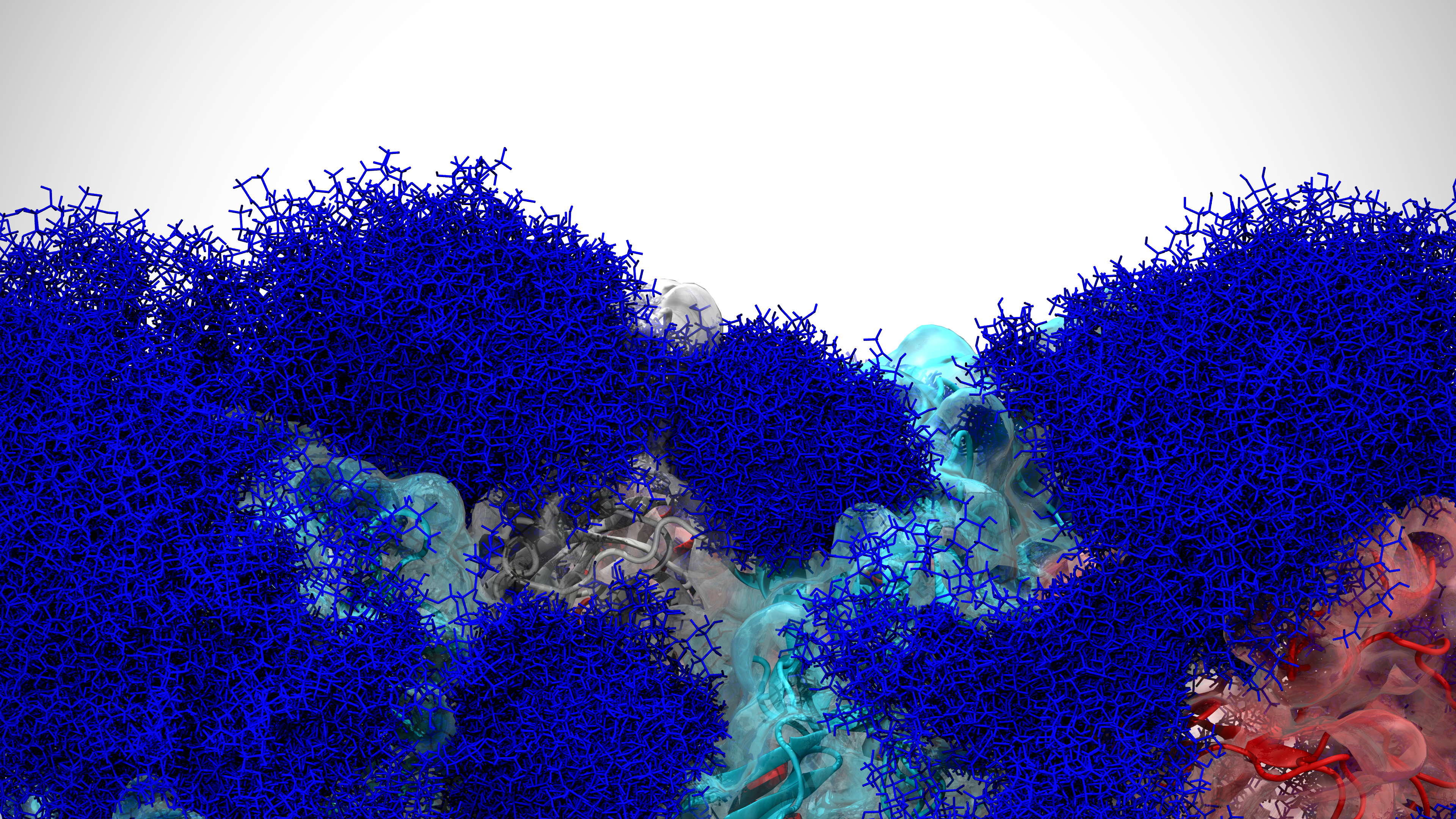 AMARO LAB
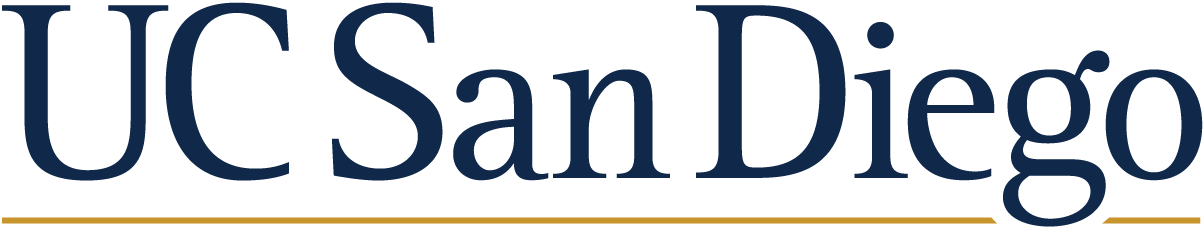 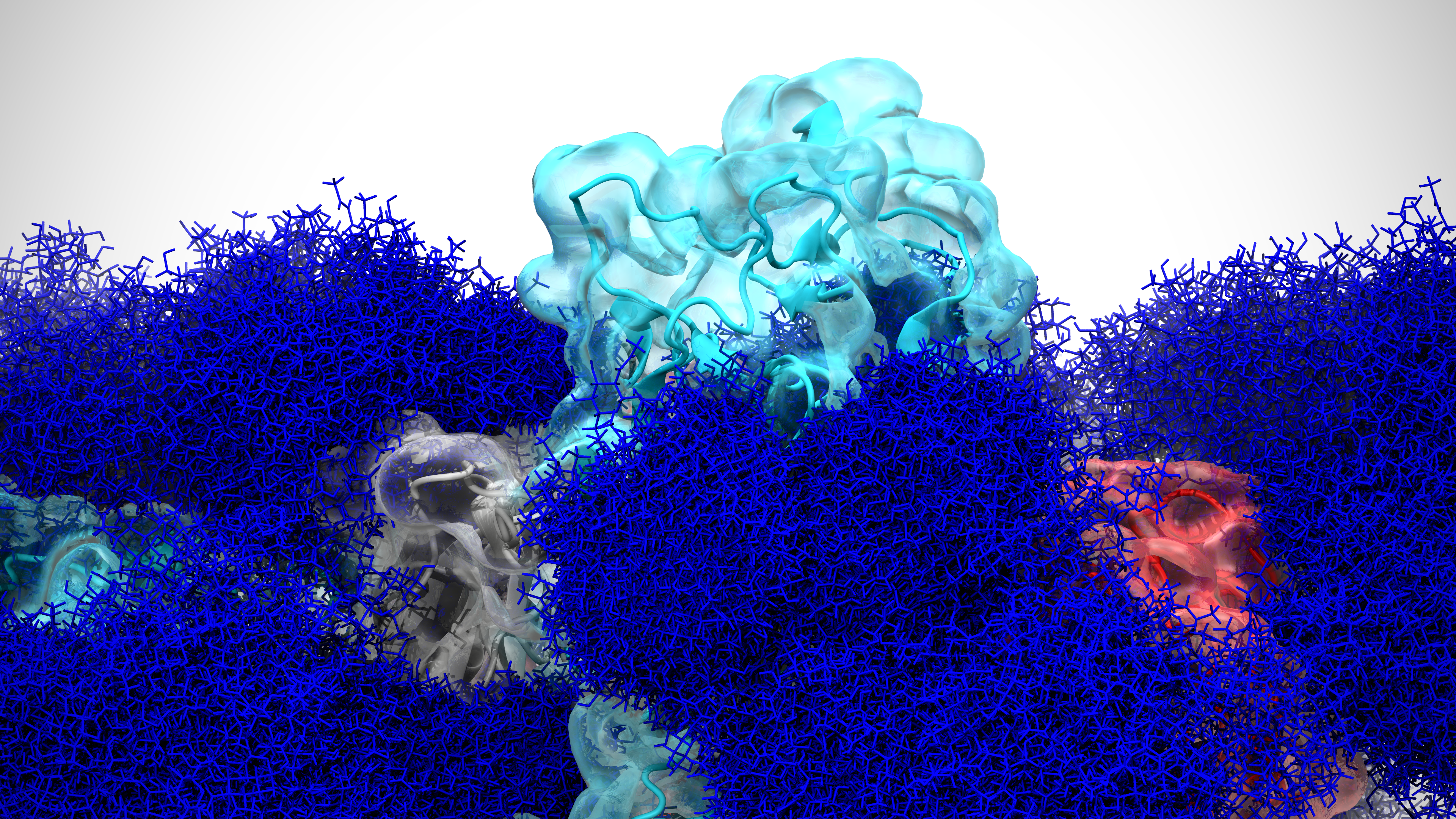 AMARO LAB
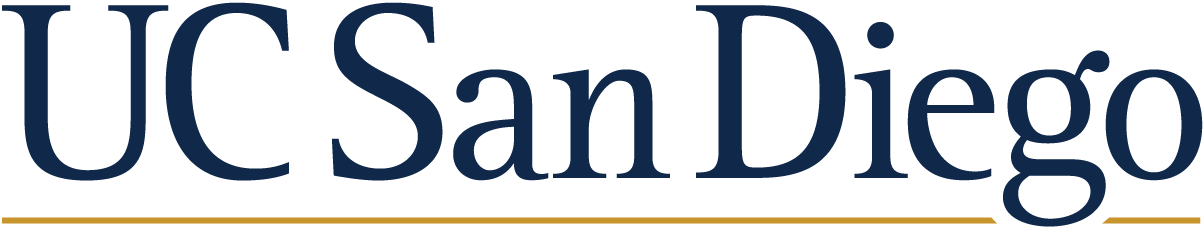 SIMULATING 800,000 YEARS OF CALIFORNIA EARTHQUAKE HISTORY TO PINPOINT RISKSKevin Milner, SCEC – Bruce Shaw, Columbia
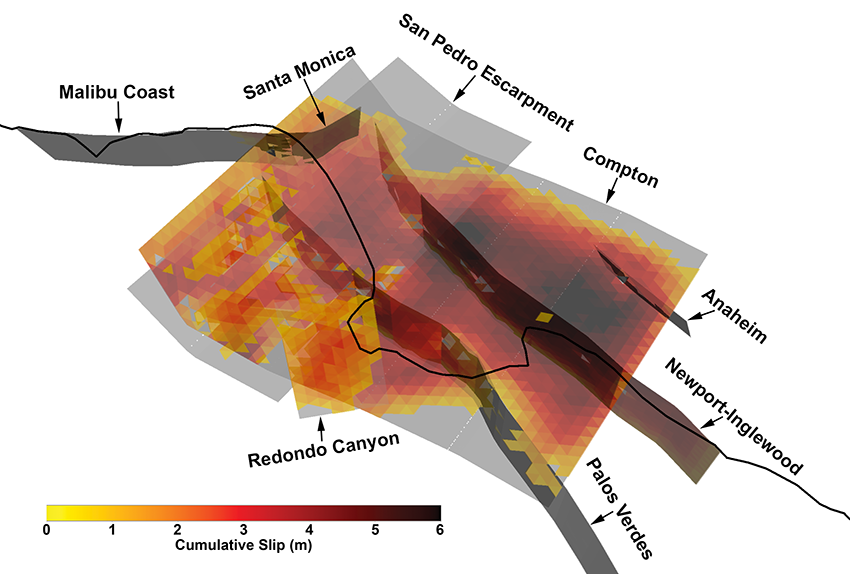 Rate-State earthquake simulator, coupled to Cybershake
improves the ability to pinpoint how big an earthquake might occur in a given location, 
Bulletin of the Seismological Society of America in January 2021
“We've made a lot of progress on Frontera in determining what kind of earthquakes we can expect, on which fault, and how often," said Christine Goulet, Executive Director for Applied Science at SCEC, also involved in the work. "We don't prescribe or tell the code when the earthquakes are going to happen. We launch a simulation of hundreds of thousands of years, and just let the code transfer the stress from one fault to another."
9/29/21
10
Tracking Cosmic GhostsBenedikt Reidel, ICE Cube
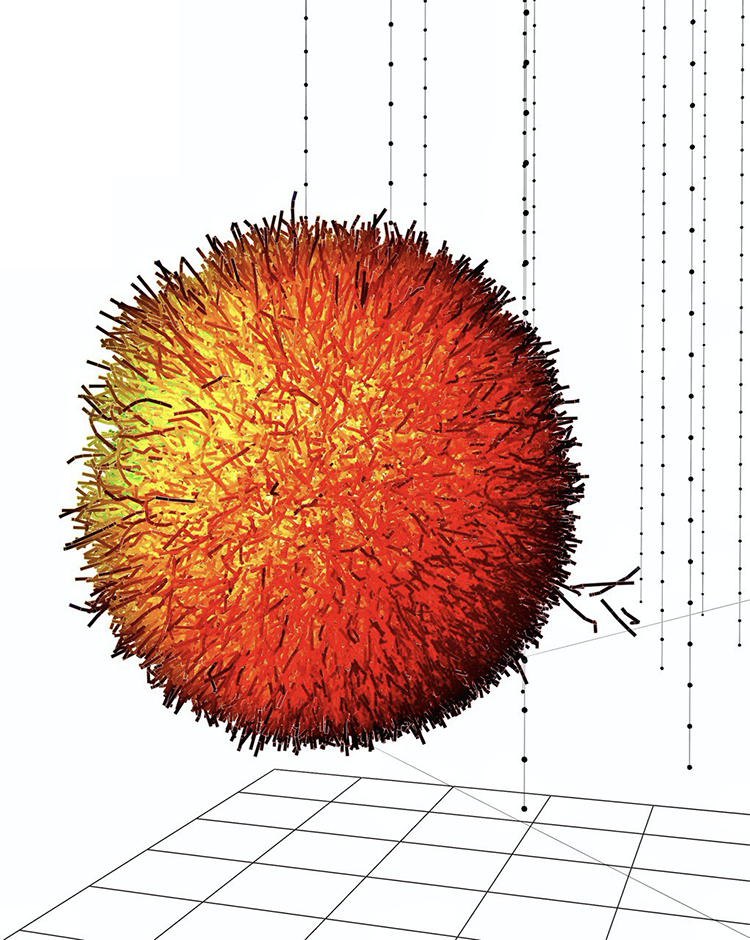 Ice Cube – a one cubic kilometer block of ice converted into a neutrino observatory.
“IceCube reveals a slice of Universe we haven't yet observed." 
On March 10, 2021, IceCube announced the detection of a Glashow resonance event, a phenomenon predicted by Nobel laureate physicist Sheldon Glashow in 1960. 
suggests the presence of electron antineutrinos in the astrophysical flux, while also providing further validation of the standard model of particle physics 
Awarded through LCSP track – mostly ensemble Monte-Carlo simulation run through OSG.
Nature [https://dx.doi.org/10.1038/s41586-021-03256-1]
9/29/21
11
TARGETING TUMORS WITH NANOWORMSYing LI, UCONN
"My research is centered on how to build high-fidelity, high-performance computing platforms to understand the complicated behaviors of these materials and the biological systems down to the nanoscale," 
Nanoworms are long, thin, engineered encapsulations of drug contents. 
Modeled how these structures move in blood vessels of different geometries mimicking the constricted microvasculature. 
Nanoworms can travel more efficiently through the bloodstream, passing through blockages where spherical or flat shapes get stuck.
Can use magnetic fields to influence flow.
Can increase percentage of (highly toxic) drugs delivered directly to tumor. 
Published in Soft Matter, 2021.
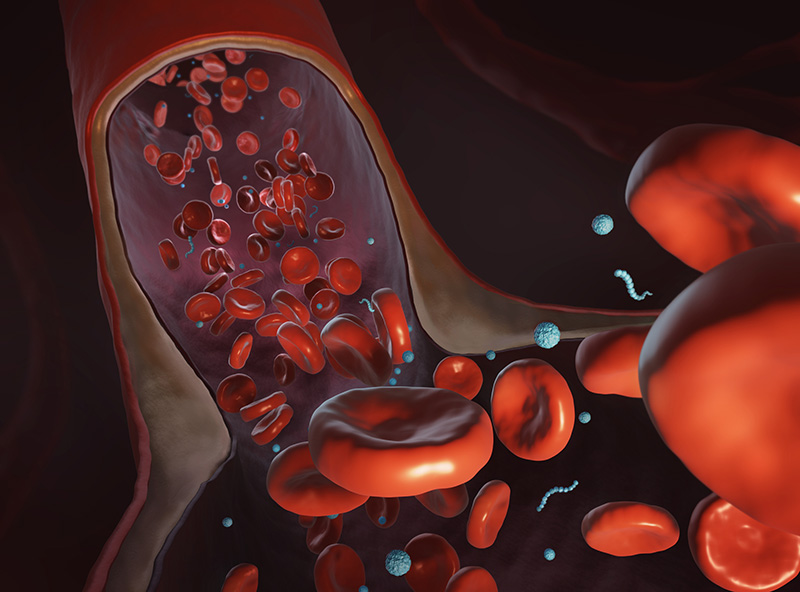 9/29/21
12
ARTIFICIAL INTELLIGENCE JUST REMOVED ONE OF THE BIGGEST ROADBLOCKS IN ASTROPHYSICSTiziana Di Matteo, CMU and Yin LI, Flatiron
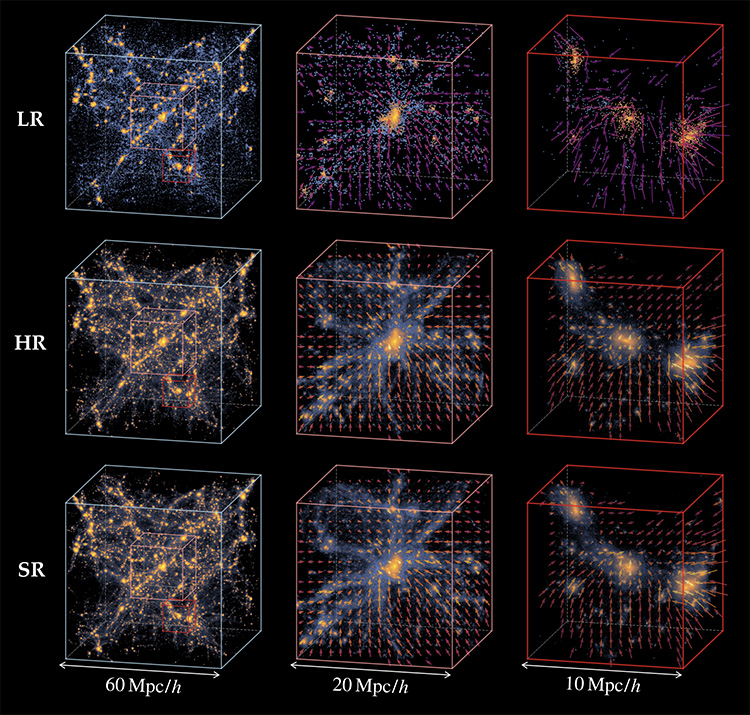 Use a Neural net trained on low-res and high-res images of sections of the galaxy.
Feed the net low-res images to upscale.
500x the computational efficiency. 
Published in PNAS, May 2021.
"Our goal is to create models of the entire observable Universe that incorporate information from higher resolution models of individual galaxies," Di Matteo continued. "Frontera is ideal for this: allowing us to couple the physics and AI running on GPUs and CPUs, and enable us to reach detail which would be otherwise impossible."
9/29/21
13
PHYSICS-INFORMED MACHINE LEARNING For SOLAR CELL PRODUCTIONPI: Ganesh Balasubramanian, Lehigh University
Increase efficiency of organic solar cells (currently ~15%) 
Combines coarse-grained simulation — using approximate molecular models that represent the organic materials — and machine learning. 
Used Support Vector Machines, reduced required computing by 40%. 
Virtual experiments included varying temperature, annealing time, and ratio of donor/receptor molecules in heterojunctions. 

Published in CISE, May 2021, and Computational Materials Science, Feb 2021.
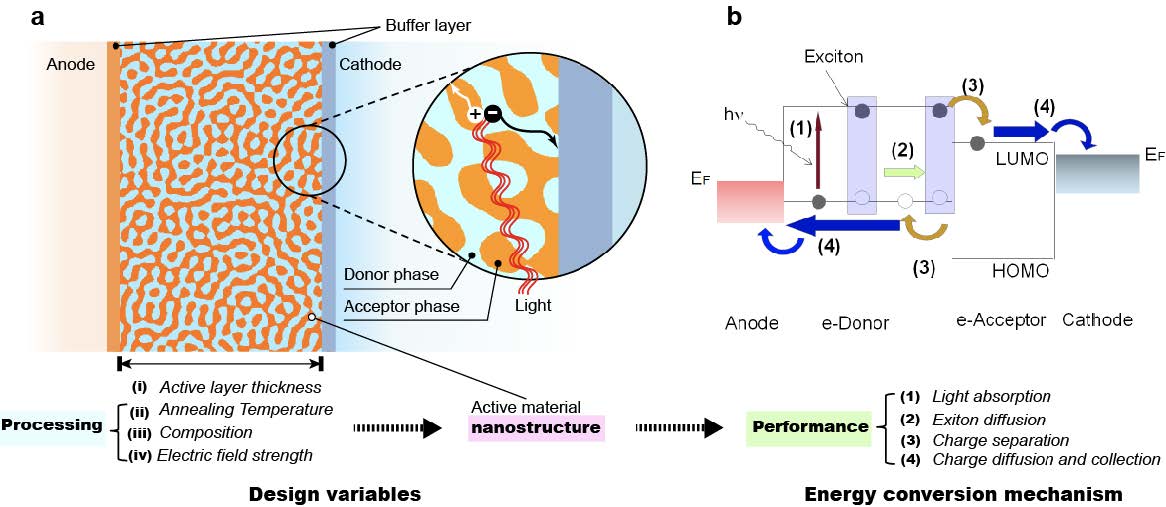 9/29/21
14
What Hasn’t changed – our Mission
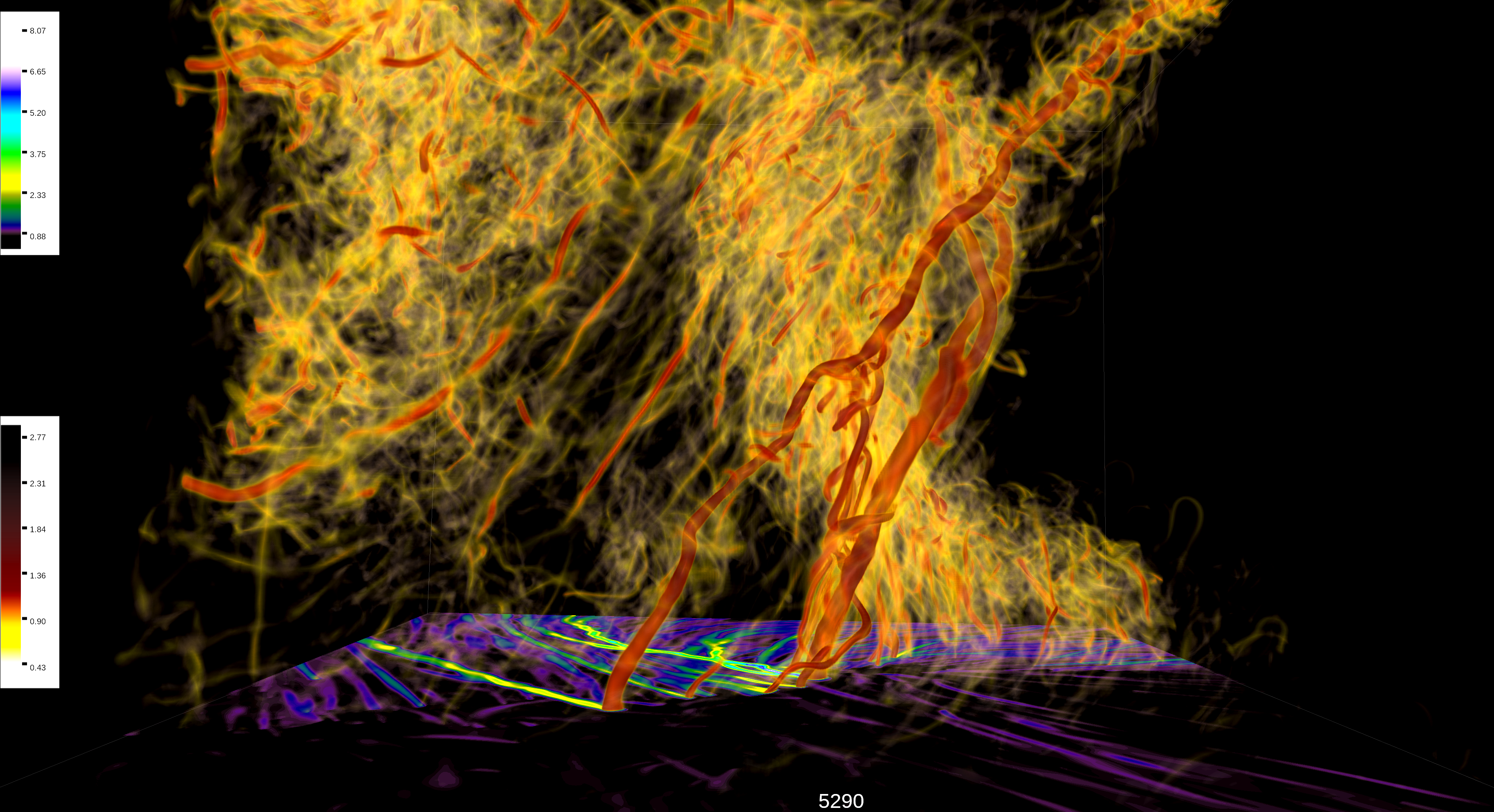 Mission: To enable discoveries that advance science and society through the application of advanced computing technologies.
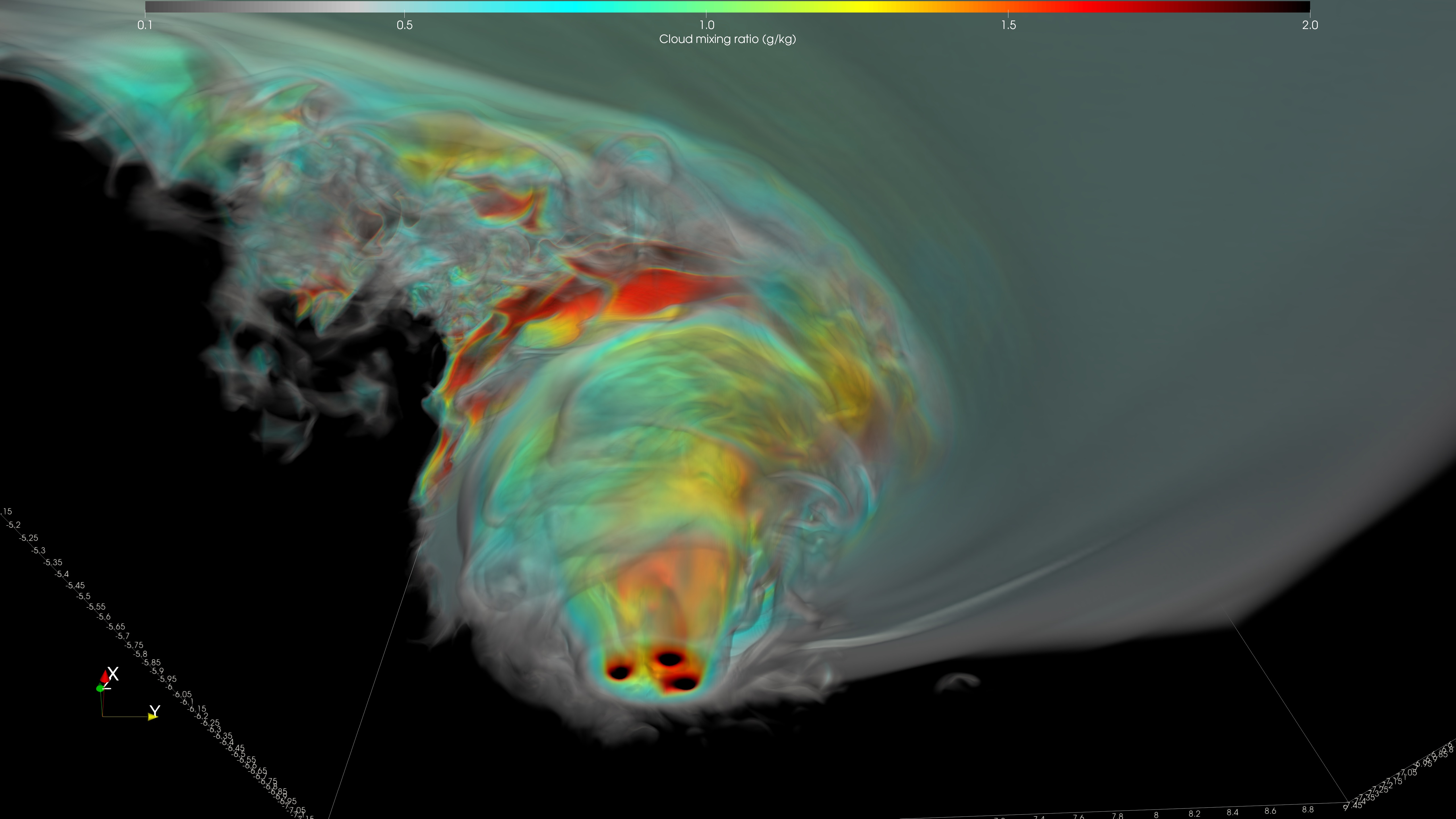 Figure: ”World’s Most Detailed Tornado Simulation”, Leigh Orf, Wisconsin – used more than 200,000 cores on Frontera
9/29/21
15
TACC Launched in June, 2001
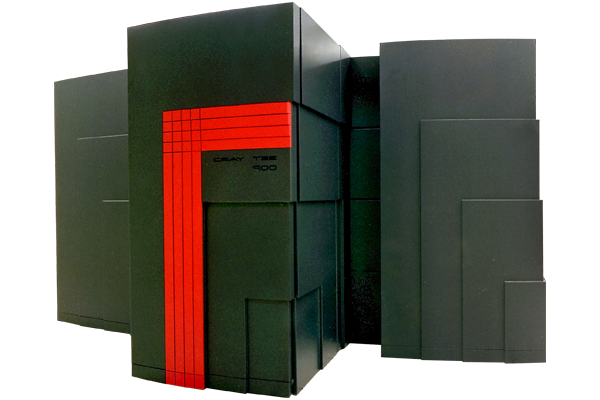 In 2001, budget of $600k staff of 12 (some shared). 
50GF computing resource (1/200,000th of the current system).
TACC's First System.TACC receives a 272-processor, liquid-cooled Cray T3E transitioned from the San Diego Supercomputer Center through the NPACI project.
9/29/21
16
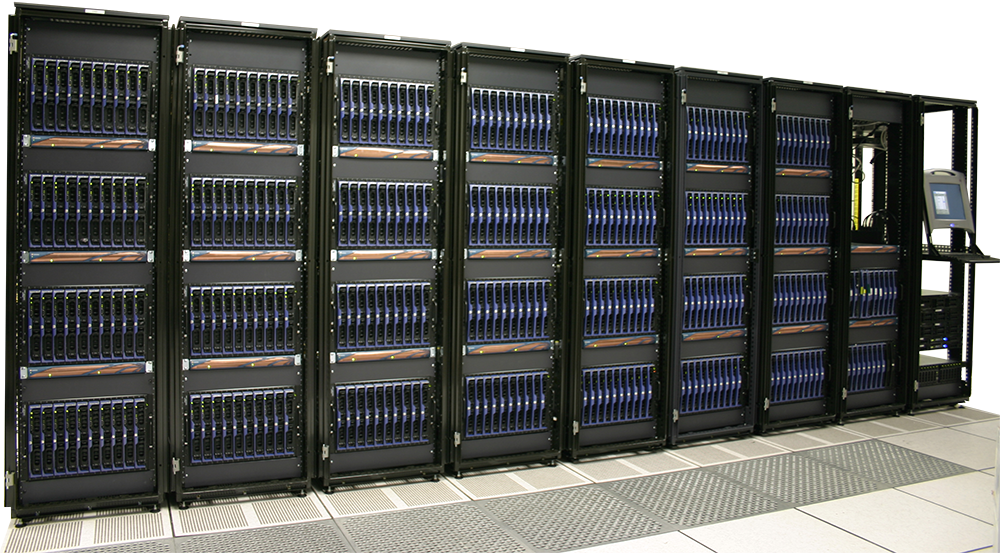 2003
Lonestar2 Deployed
The Dell-Cray Linux cluster is installed by TACC. It is the most powerful system in the National Partnership for Advanced Computational Infrastructure (NPACI) and the 4th most powerful supercomputer for U.S. academic research at the time, with a peak performance of 3.67 teraflops.
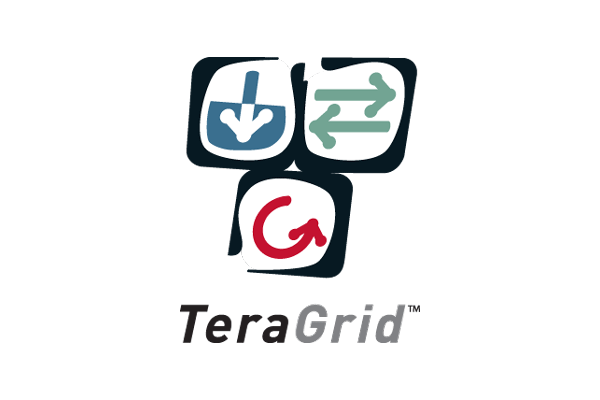 TACC joins TeraGrid.The National Science Foundation (NSF) awards TACC a partnership in the TeraGrid, the world's largest, distributed infrastructure for open scientific research.
2004 – First hire in Bioinformatics
9/29/21
17
2008
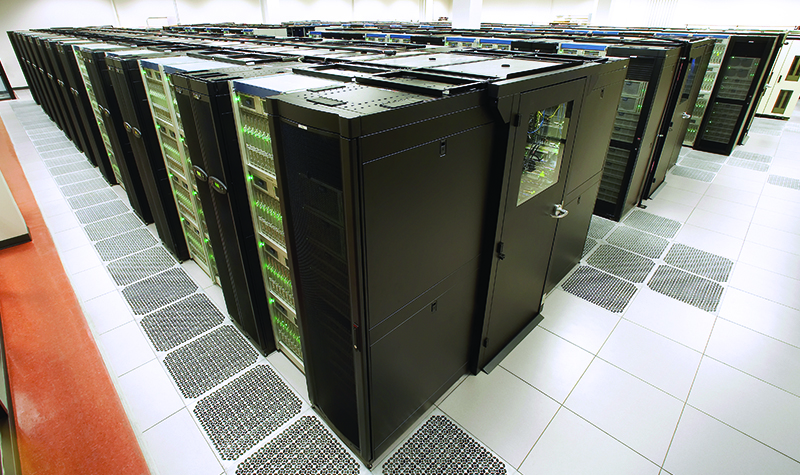 Ranger Deployed
TACC launches the world's most powerful supercomputer for open science research. With a peak performance of 579.4 teraflops, Ranger is five times more capable than any open system in the TeraGrid.
9/29/21
18
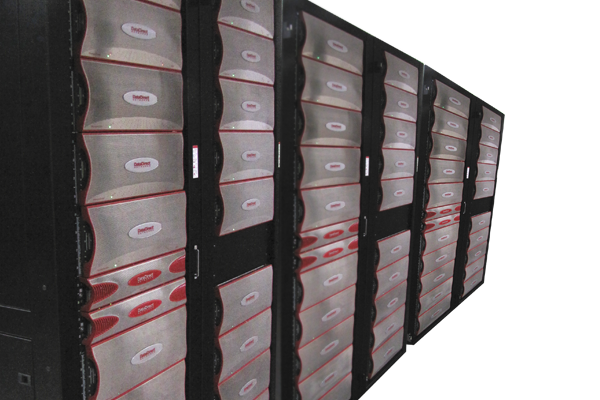 2009
Corral Deployed
Our first data system, focused on long term storage of data *collections* 
First machine not for compute or visualization!

In 2009, our first large scale software/interface “Comprehensive Infrastructure” grant launched, when we joined U. of Arizona in the $100M iPlant Collaborative

In 2009, we reached 65 people.
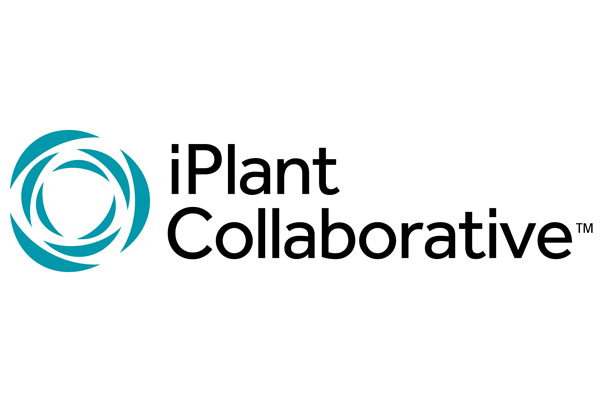 9/29/21
19
2010
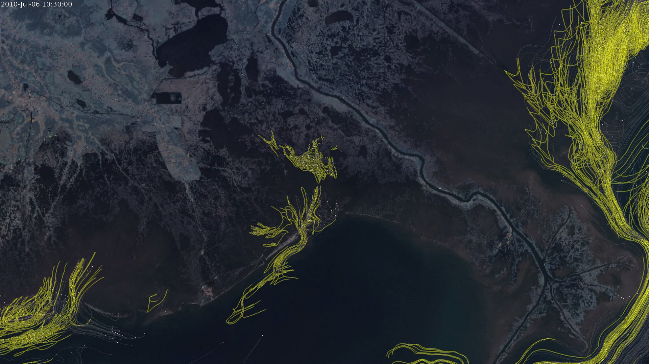 Gulf Oil Spill
One of our early forays into “Urgent Computing”
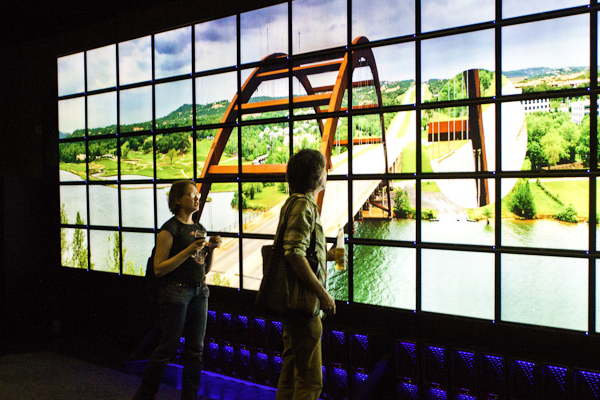 Digital Media Initiative Launched.TACC's initiative to support digital media, arts and humanities offers the power of advanced computing technologies to enable these communities to study and exhibit digital works.
9/29/21
20
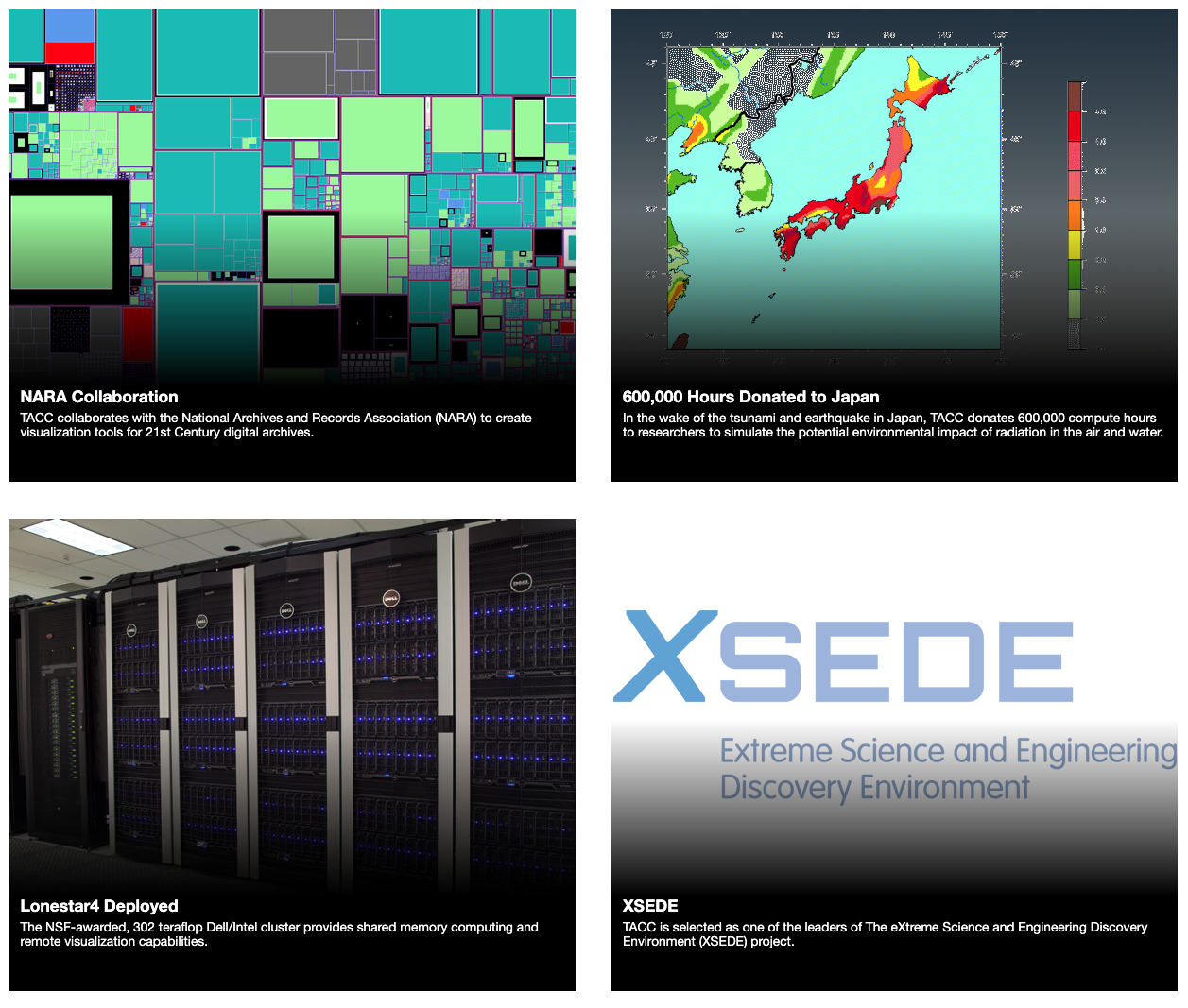 2011
9/29/21
21
2013
The new datacenter, Stampede, Stockyard
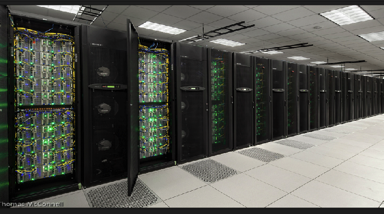 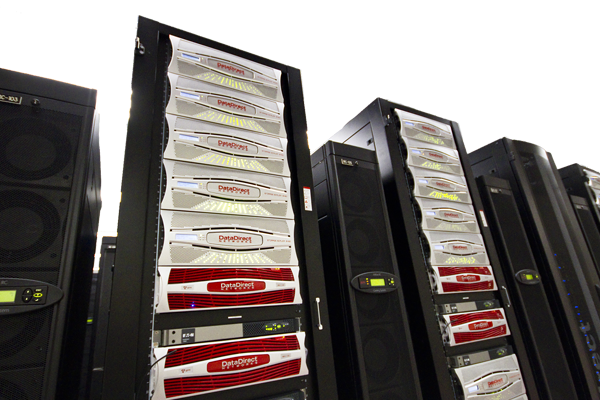 9/29/21
22
2015
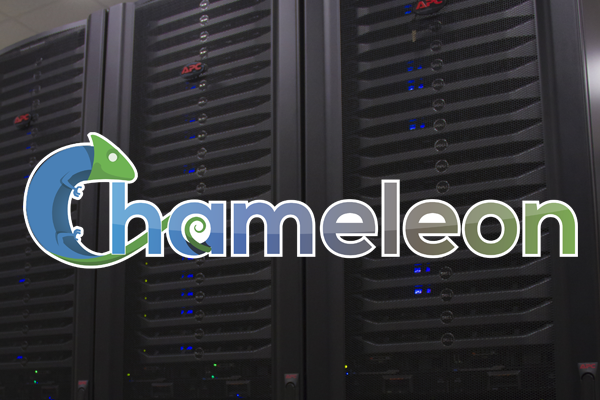 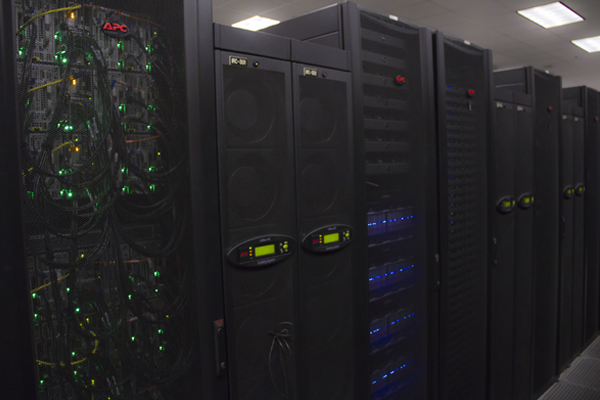 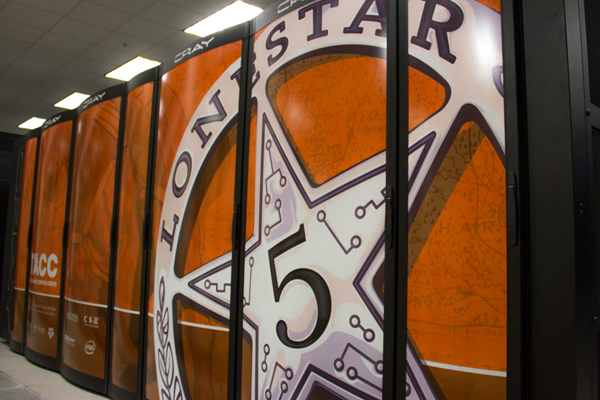 Data-Intensive Supercomputer Deployed.Wrangler, a groundbreaking new system, enables researchers to tackle the most complex, data science challenges.
A Texas-sized Resource for State Researchers.TACC deploys its second petascale system, Lonestar5, to advance science and engineering research across the state of Texas.
Chameleon Cloud Computing Testbed Launched.A research cloud to let computer scientists develop and experiment with novel cloud architectures and pursue new applications.
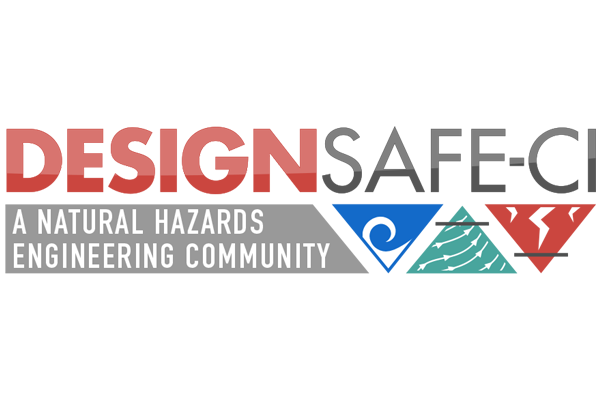 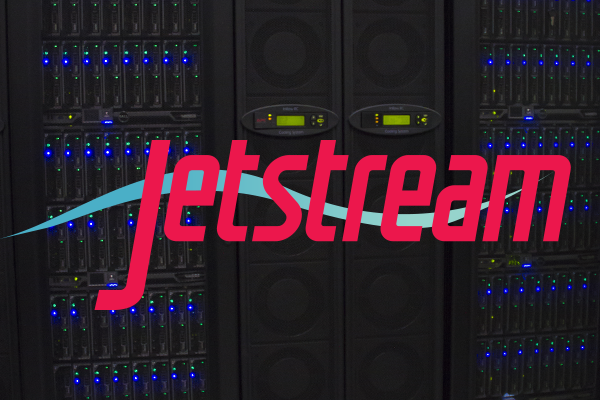 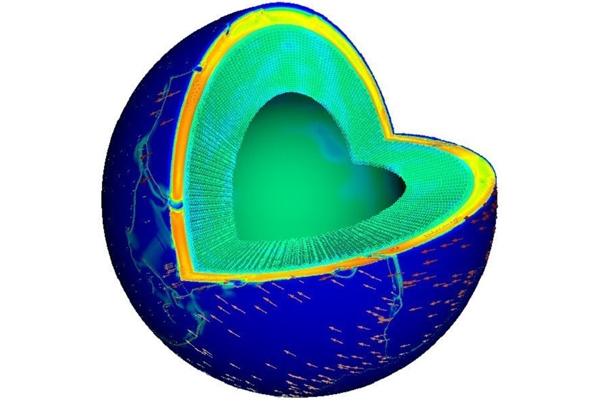 Developing DesignSafe-CI.TACC teams with UT's Cockrell School of Engineering to create the natural hazards engineering portal, DesignSafe, that will help the U.S. design more resilient buildings, levees and other public infrastructure.
Cyberinfrastructure Enters the Cloud.TACC partners with Indiana University on Jetstream, the first NSF-supported cloud resource for research.
Gordon Bell Prize at SC15.UT geologists use Stampede1 to model mantle convection and win prize for outstanding achievement in HPC
9/29/21
23
2016Nobel discoveries, and a new home
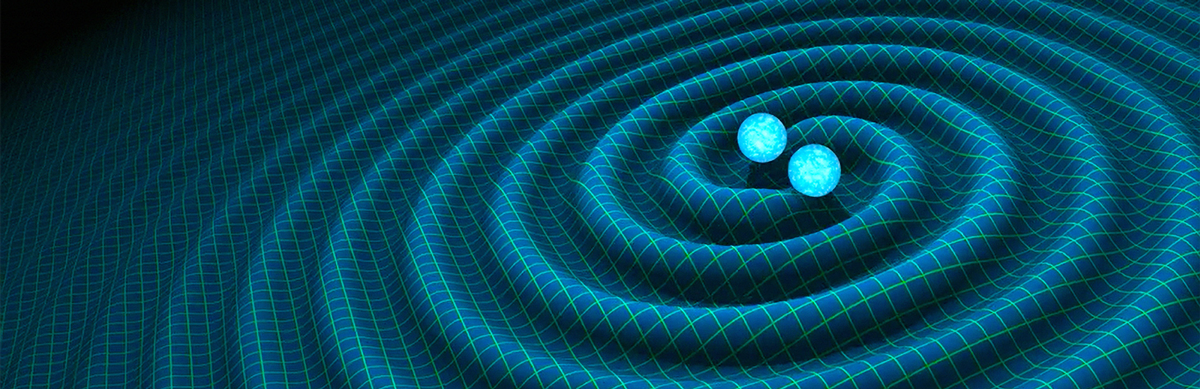 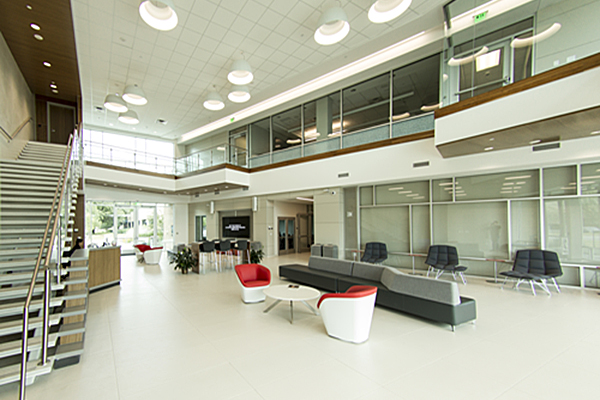 9/29/21
24
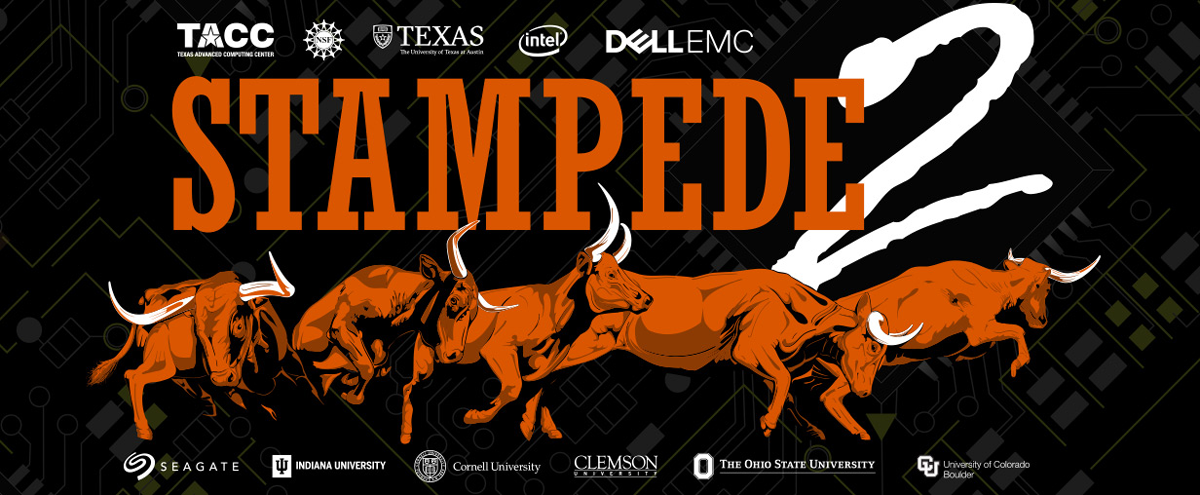 2017
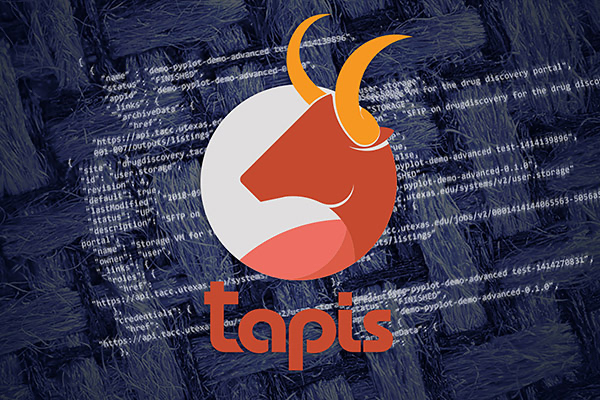 2018
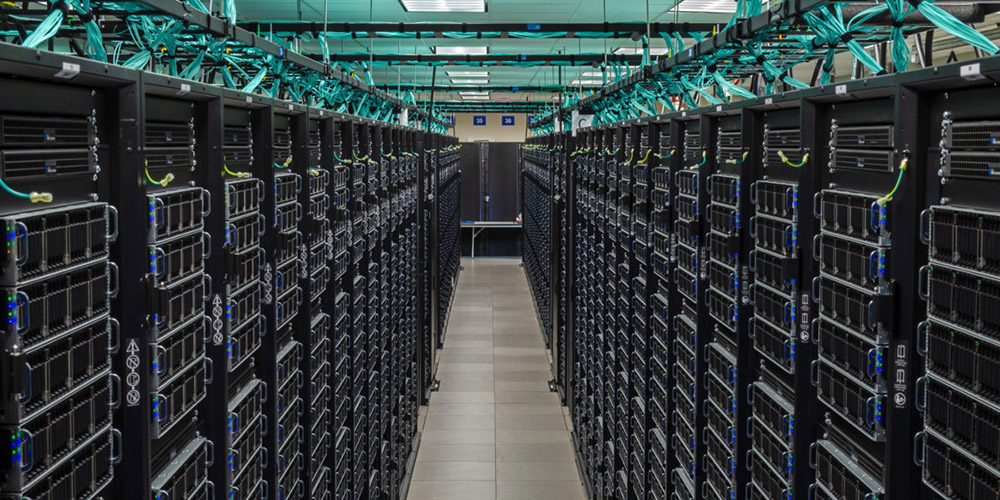 2019
9/29/21
25
TACC Performance over time
Our Oversubscription rate is still ~5x, Despite the Growth
9/29/21
26
What has changed
Scale 
Scope
Interface
9/29/21
27
there is lots of new stuff, In *Addition* to the old stuff
AI 
Edge
 Autonomy
Urgent Computing
Personalized Medicine
New Disciplines, new problems, that want to do new kinds of things!
9/29/21
28
9/29/21
29
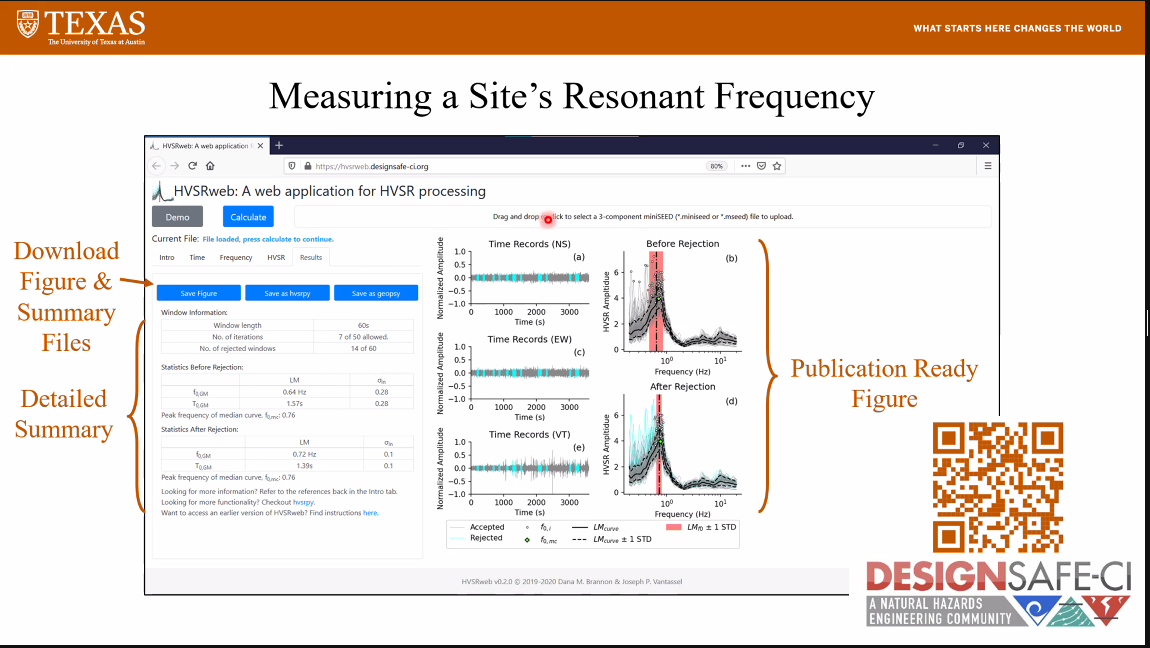 30
Urgent computing isn’t just COVID
9/29/21
31
TDIS: Texas Disaster Information Systems
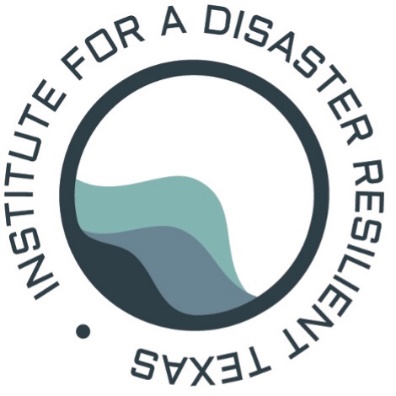 Funded in the wake of hurricane Harvey, TDIS is the informatics arm of the Institute for a Disaster Resilient Texas
Institute activities include such things as: 

Probabilistic Debris Modeling in Coastal Storm Events
Urban Flooding Artificial Intelligence
Measuring, Mapping, and Managing Flood Risk
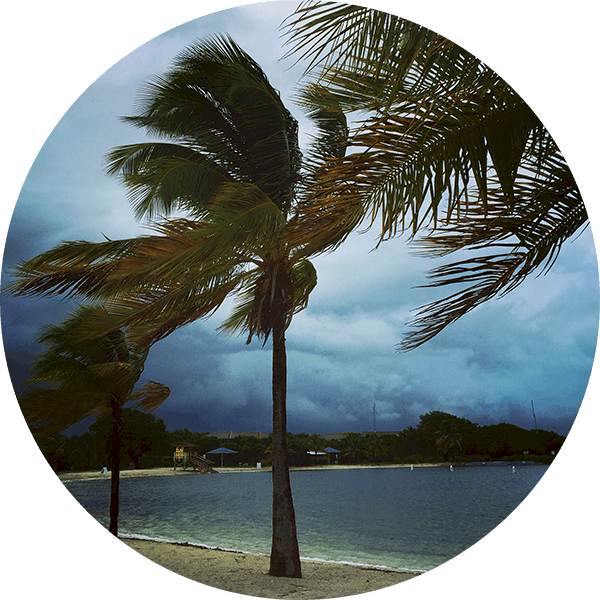 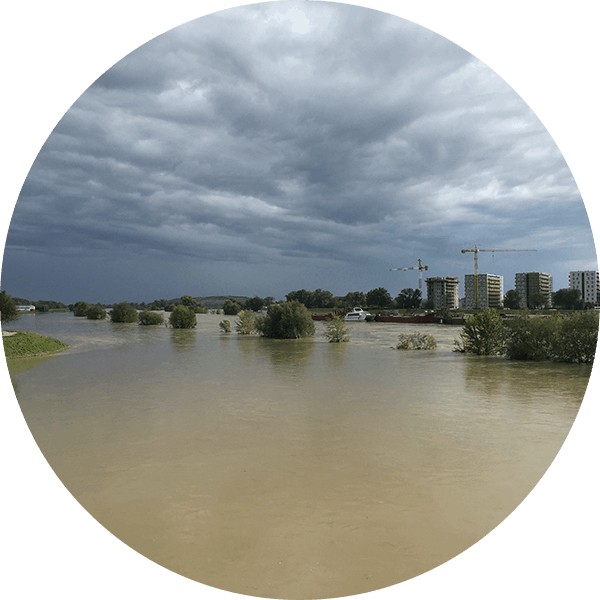 The goal of TDIS is to increase disaster resiliency by answering real world questions through open, transparent, and accessible data products and services.
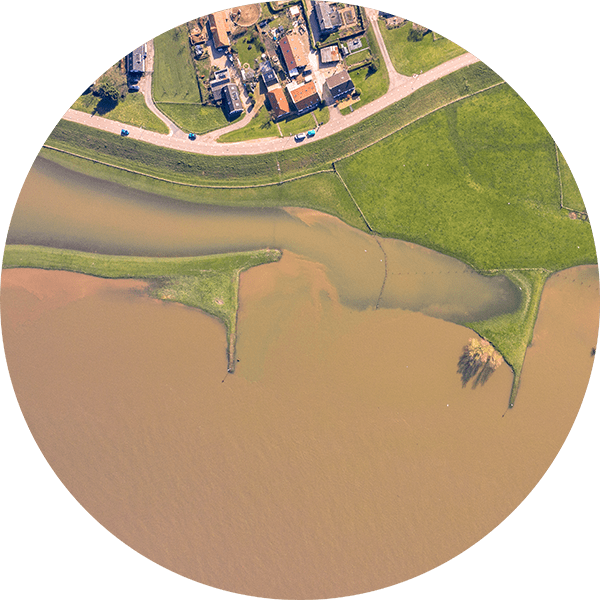 9/29/21
32
Pro-TX interface
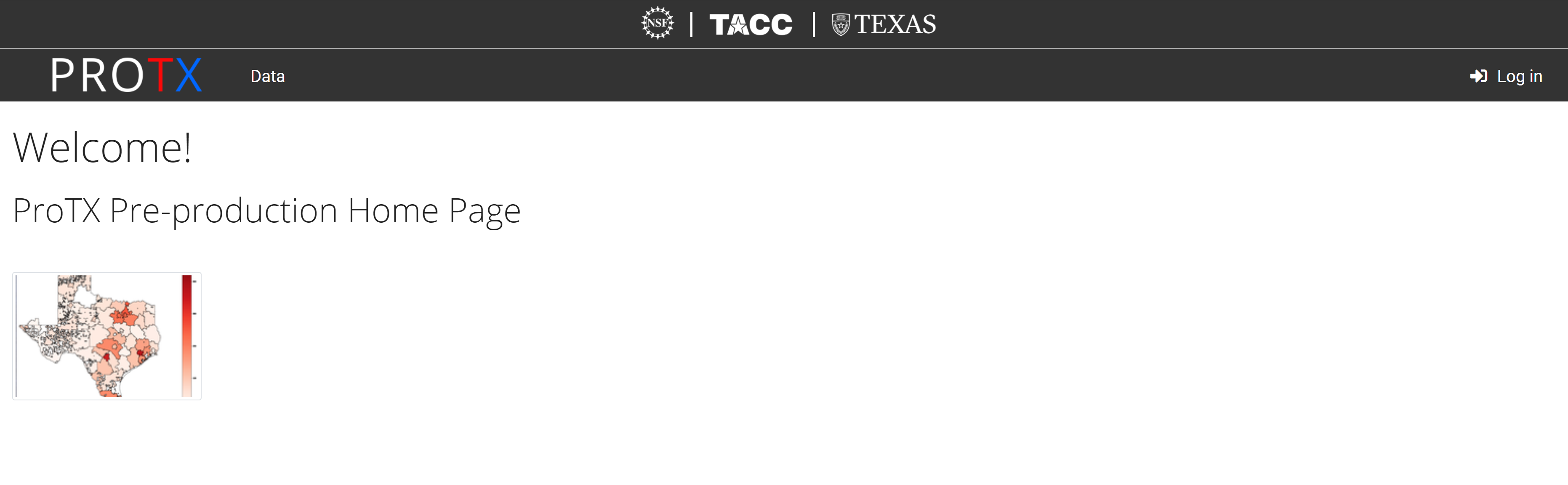 Fully integrated web portal 
Store data
Run analysis
Present data mappings
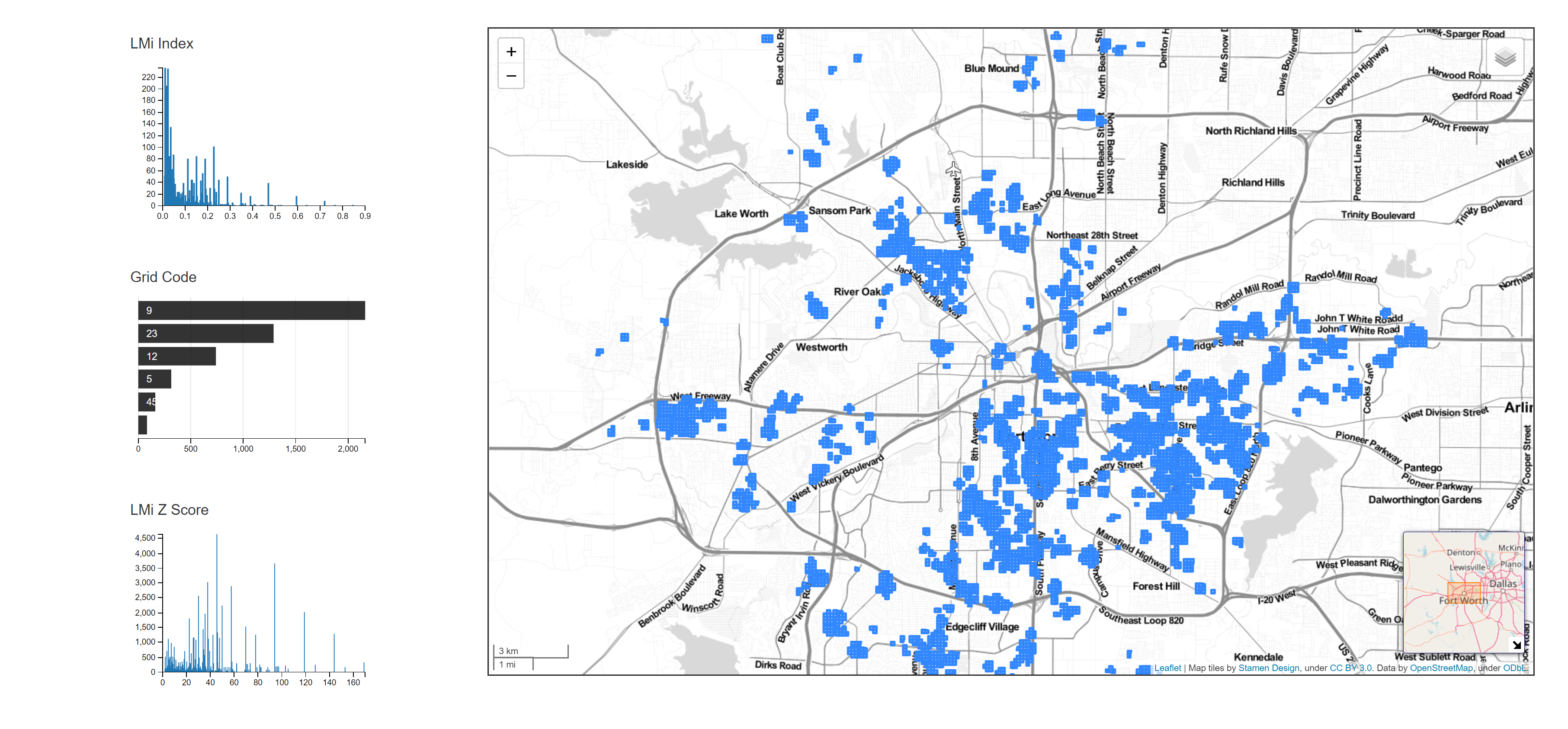 9/29/21
33
The new stuff creates new problems
Not that we don’t have old problems still to solve. . . 


But we have to support new languages and packaging techniques (Python, Containers) 
We have to support new sets of services – often persistent (APIs, Squid caches, continuous integration)  
We have new Qualities of Service
We have to think more holistically about data and its lifecycle
Reproducibility
Experimental Management
Curation, etc.
34
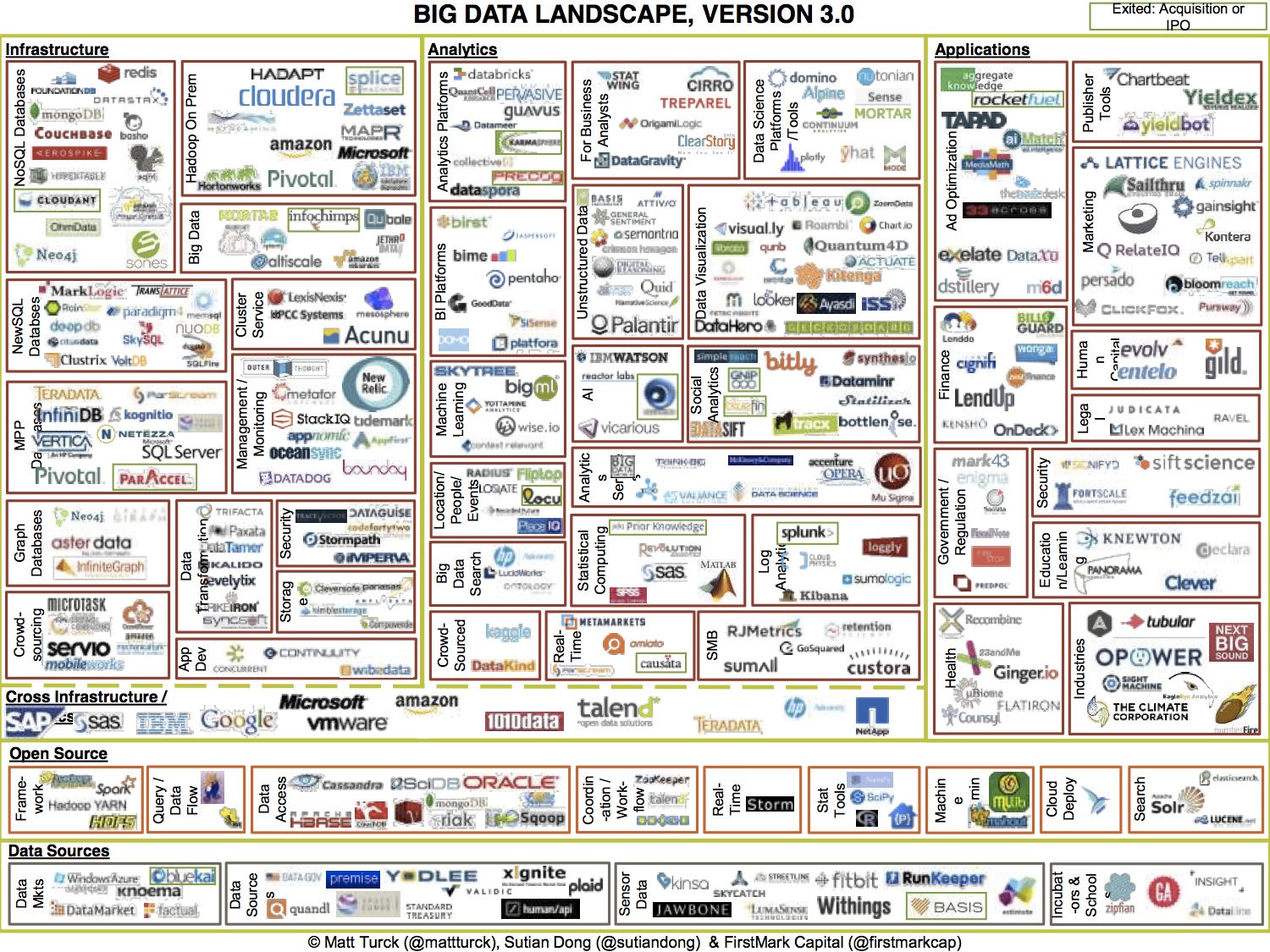 Answers:
Low: $16
High: $218,322
Mode: $10,397
What researchers are looking for (cyberinfrastructure)
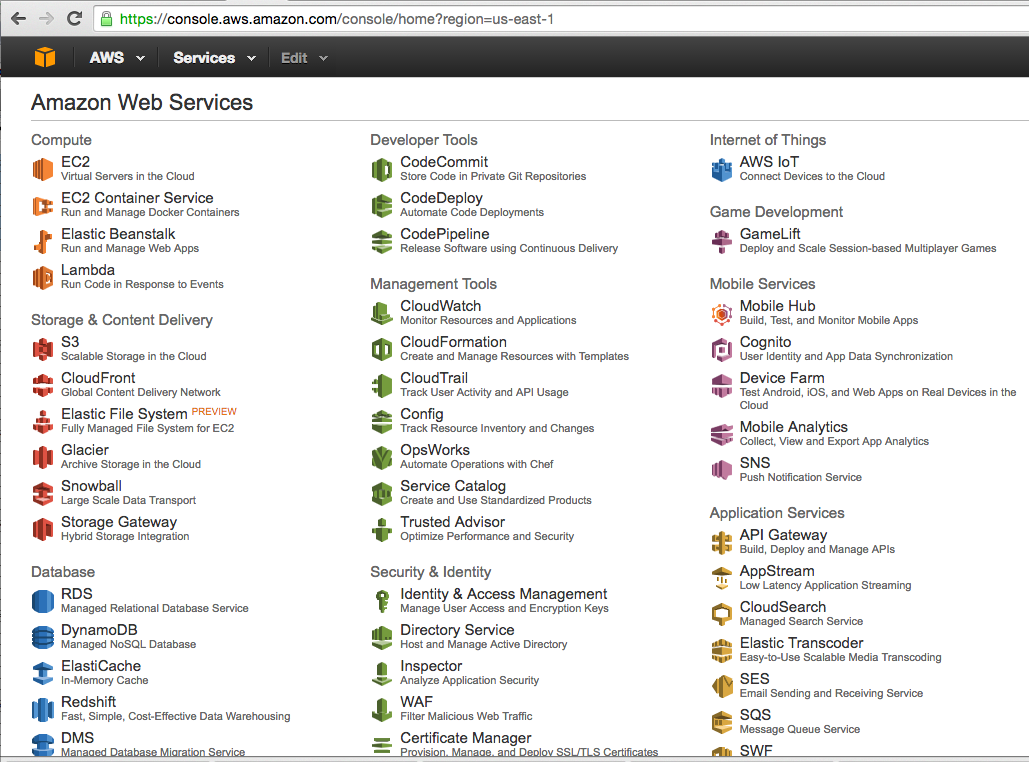 Midterm question:
You have a 10 terabyte dataset.
Processing 1 gigabyte of data takes 1 hour and produces 100 megabytes of output and uses 1GB of RAM
The input data can be split and run in parallel.
Use AWS Simple Calculator: 
https://calculator.s3.amazonaws.com/index.html
Computation must be done in 1 hour
How much will this cost?
(Show your work)
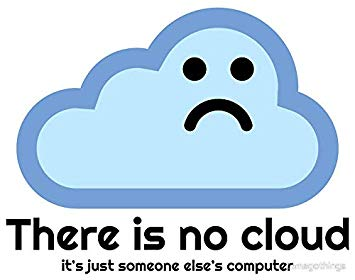 [Speaker Notes: You do not send a person looking for furniture/chair to home depot]
And new modes of compute
Our “all batch” model doesn’t quite work anymore (though it is not going away, either). 
Interactive 
Not just impatience
Data exploration, hyperparameter tuning. 
Real-Time
Time to solution matters! 
Hurricane forecasts, planning tumor-specific dosages of proton therapy, control of a fusion reactor. . . 
Persistence
Connection to web services, responding to automated requests.
36
Frontera Bridges to the Commercial Cloud: New High-Resolution Global Climate Model Predicts Changes To Extreme Weather, Ocean Currents
Ping Chang, Texas A&M  (collaborators at NCAR and QNLM).
CESM, 25KM resolution
One of the UN-supported HighResMIP simulations – the official climate change forecasts.
In addition to large simulations, also published the data results to Azure, where they do online analytics on ~550GB of data with the “PanGeo” Cloud platform.
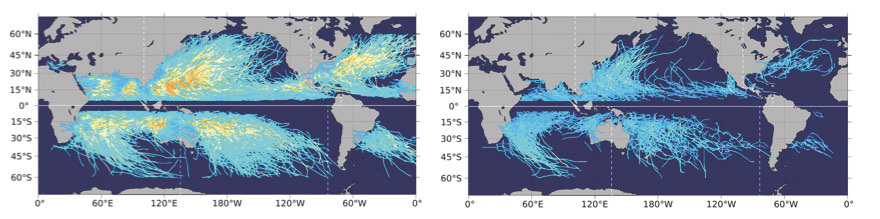 9/29/21
37
Which leads to changes in design
38
Looking Forward
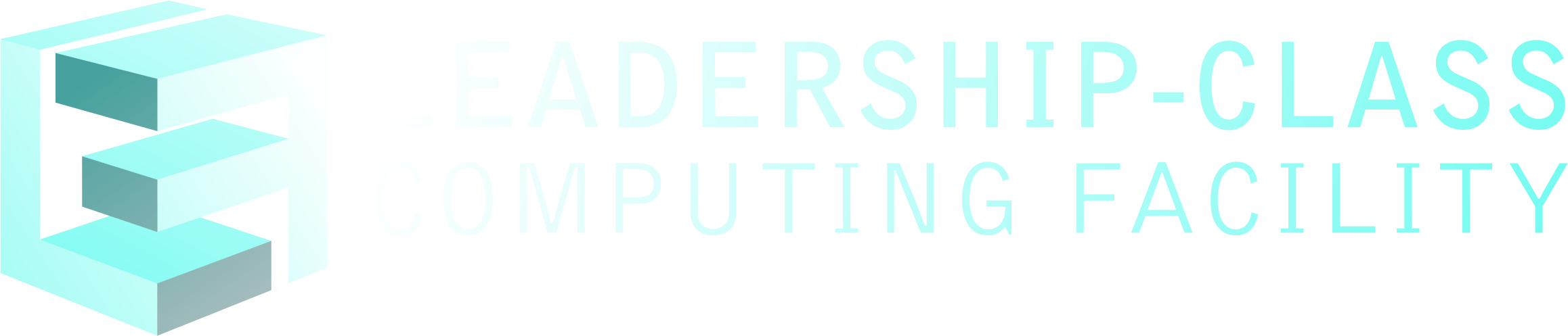 We are now designing a new facility that will provide researchers with (initially) 10x the capability of Frontera. 
Become a more consistent, federally-funded, computing resource through the MREFC fund.
9/29/21
39
Possible HPC Design Changes
This doesn’t mean HPC is everything, and is undoable – but we do need to evolve how we build systems.  Three things we’re looking at: 
Re-think filesystem and hierarchy
Why do we still have a single big scratch filesystem?  We can’t scale it, it’s the weakest point, and we don’t need it to get I/O performance any more.
Our user base *does* want persistent filesystems (and not object stores). 
They *do* want performance
But we can build multiple volumes and different hierarchies to deliver it. 
Re-think how we size systems 
What does a “full system” benchmark mean?  What’s the front-end? 
I now think of the compute portion for capability as “100%” for benchmarking. . . 
. . . But also add in another 20% past 100% to run Kubernetes, services, interactive nodes, reservations for real-time etc.  (Adjust policies to match, and operations – APIs have to be up, too). 
Technology helps – faster PCI and other interconnects may mean disaggregation should factor into rack-level design.
Pools of accelerators, pools of local scratch storage, dynamically attached to nodes?
40
But still lots of challenges(By no means the comprehensive list)
Programming and abstractions will keep evolving
(Kokkos and Raja and OneAPI and C++ Template languages to abstract parallelism on the one hand, Python and Jupyter and Julia and the like on the other). 
Programmer learning rates are still kind of a fixed resource – too many things to master. 
Core counts going up (still!) to hundreds per node. 
Scalability has to happen – but so does good node sharing, including guarantees on I/O, network share. 
All that silicon, and slower process progress, means innovation everywhere.
Heterogeneity may mean more than CPU/GPU
Lots of AI-specific silicon – and lots of new ideas in silicon not specific to AI ! 
Incorporation of AI into the scientific workflow will mean a new evolution of algorithms and applications. 
Where do we get the people to do all of this? 
This ignores little things like 100KW racks, power distribution, system software, etc.
41
You will see some of these changes reflected in our newer system designs
Multiple scratch filesystems, all-NVMe filesystems: Frontera, Wrangler. 
Disaggregated, Composable nodes (storage, GPU): Lonestar-6, Chameleon
Slurm+Kubernetes, “Capability+” racks: Lonestar-6
Liquid cooling: Everything.
Immersive cooling @>70kw/rack – Lonestar-6
9/29/21
42
Speaking of new systems. . .
Deploying Lonestar-6 now:
Still our ”Texas Only” system (UT System, A&M, Texas Tech, UNT)  
AMD 128 core nodes, 256GB RAM per node. 
Nvidia Ampere GPUs; direct or disaggregated. 
Attempting to move away from Lustre for filesystem
Slurm+Kubernetes.
Post-CentOS ---  Rocky Linux. 
~600 nodes, initially. We have also replaced the “work” filesystem, and migration of the ”Corral” filesystem is underway.
9/29/21
43
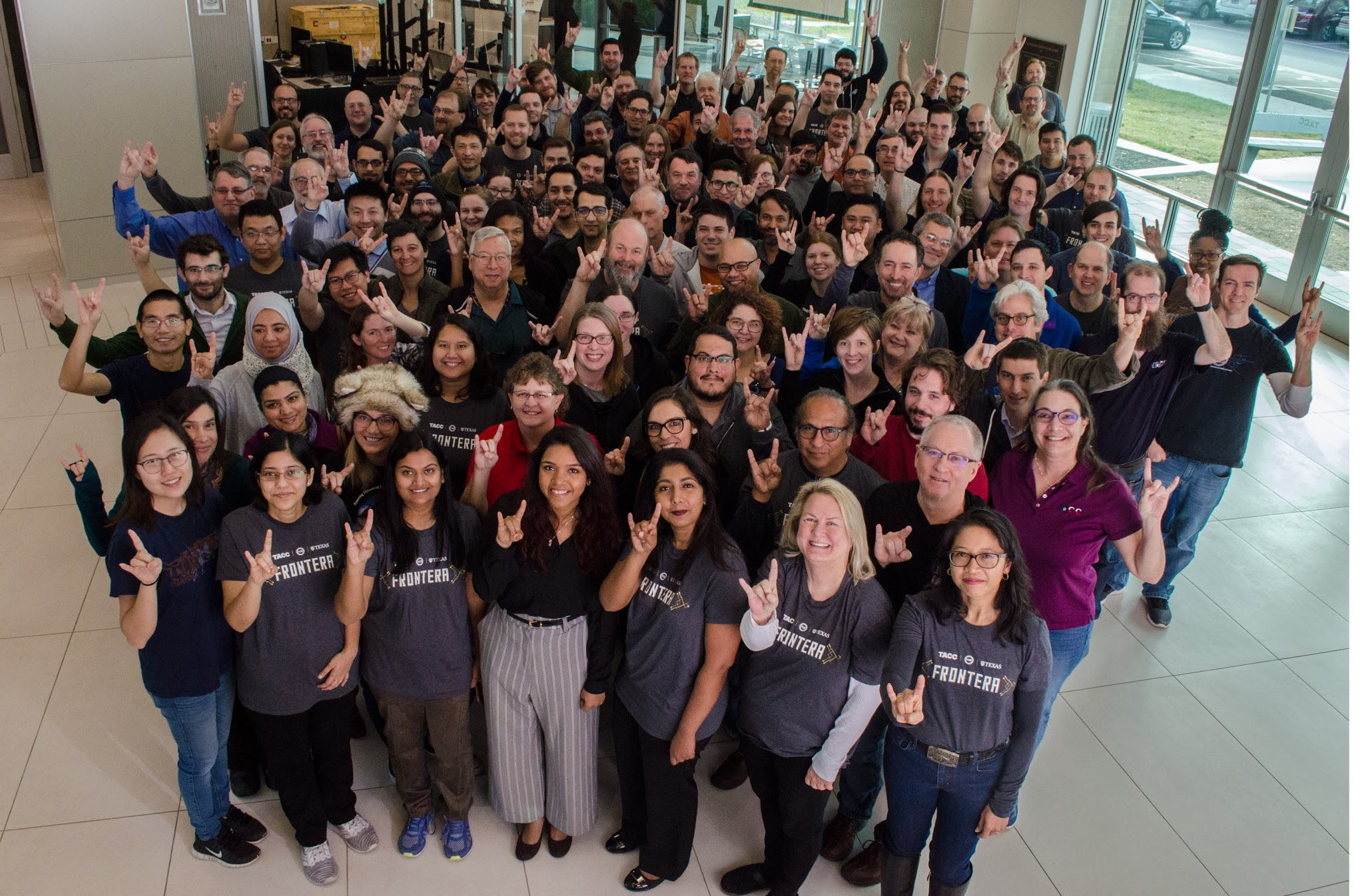 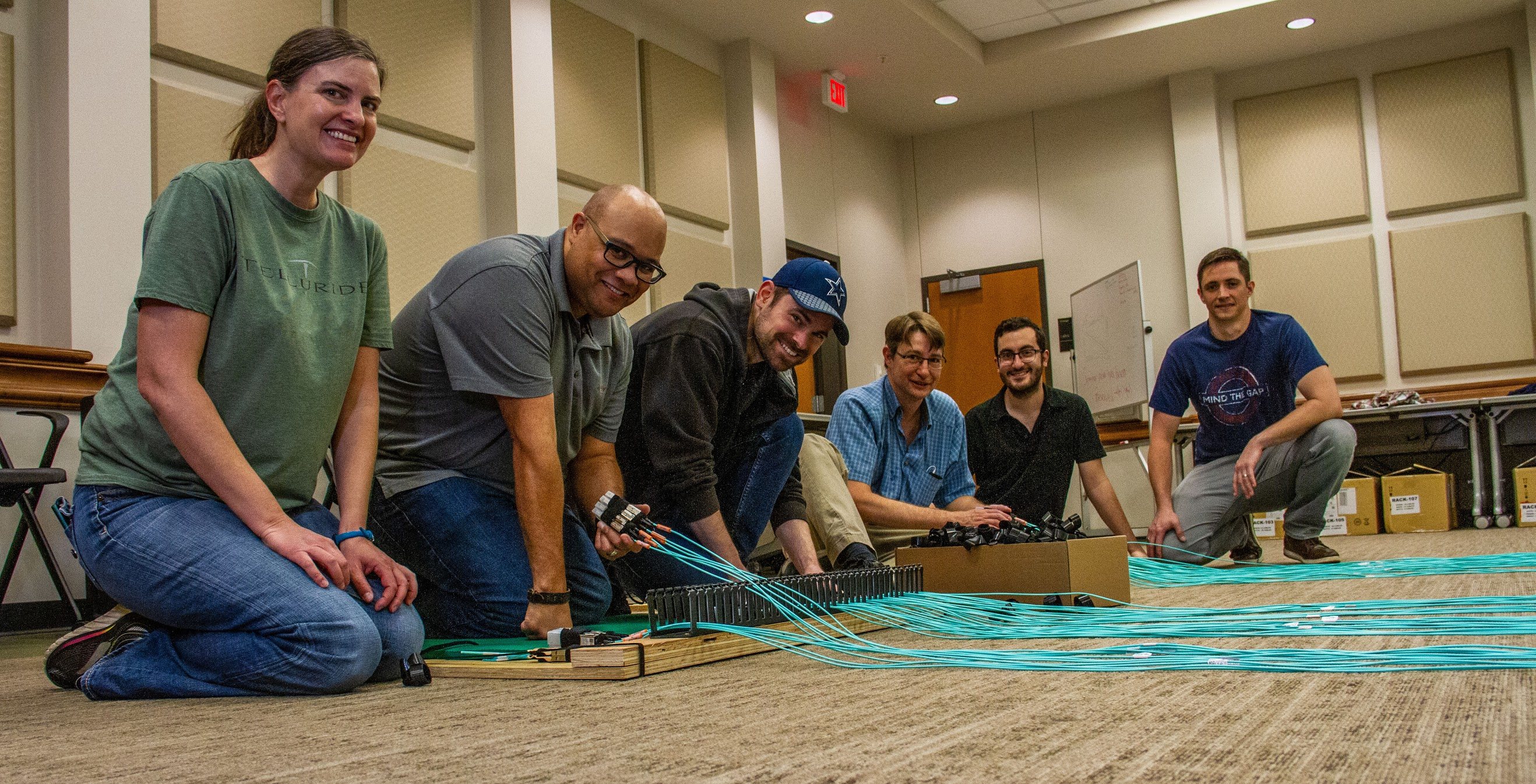 Thanks!!
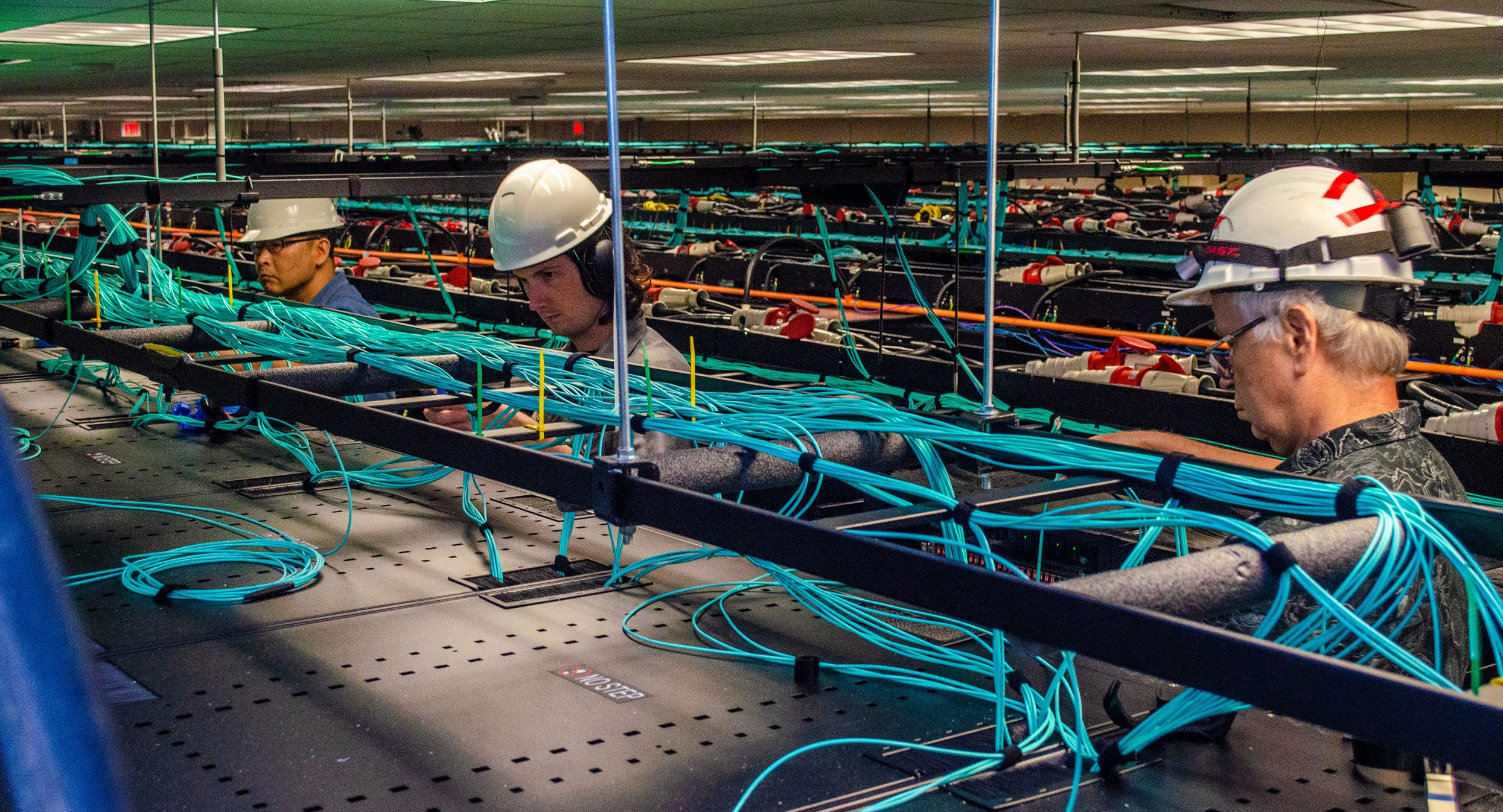 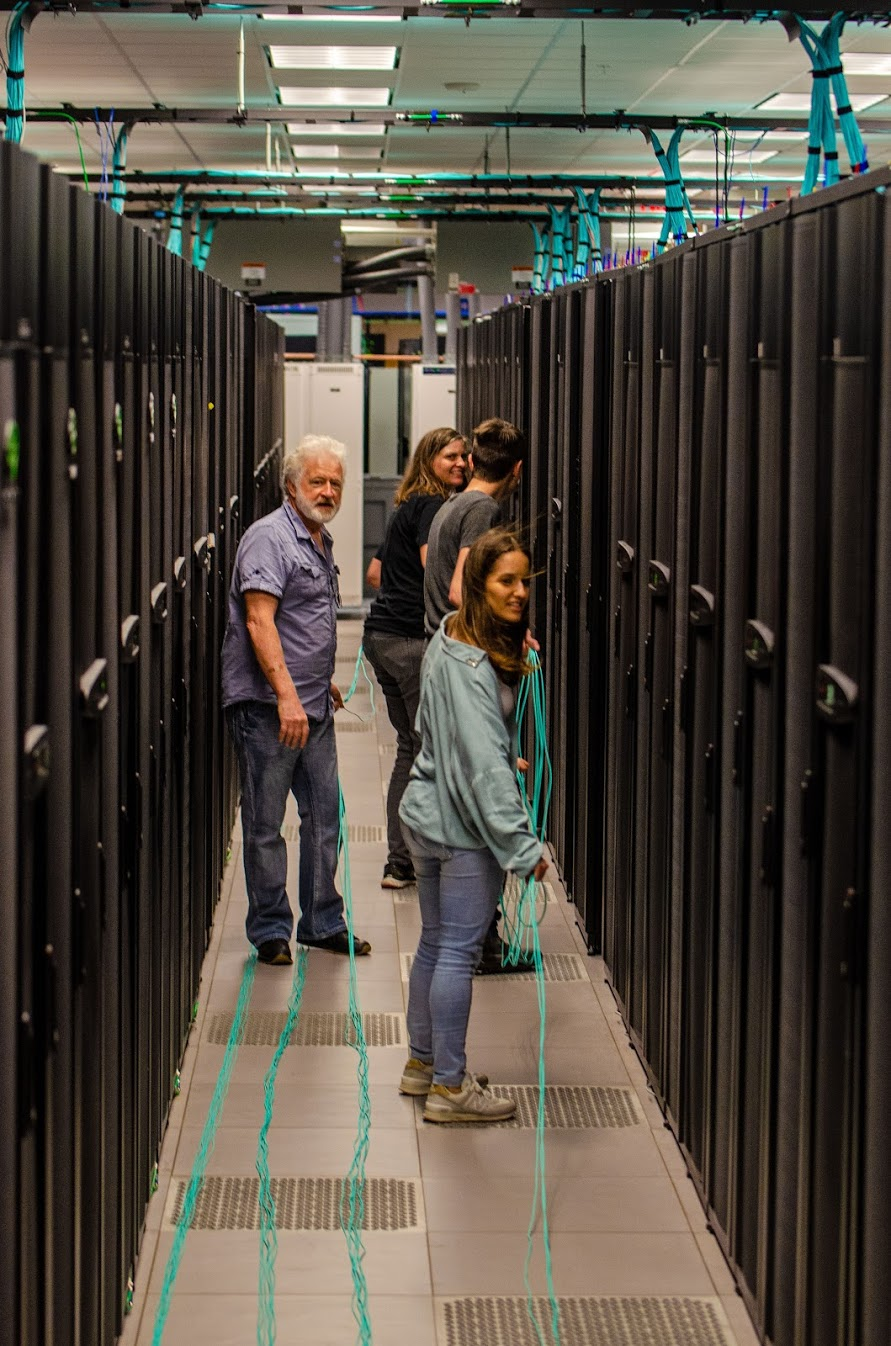 9/29/21
44
9/29/21
45